CLAS12 – RICH MECHANICS REVIEW
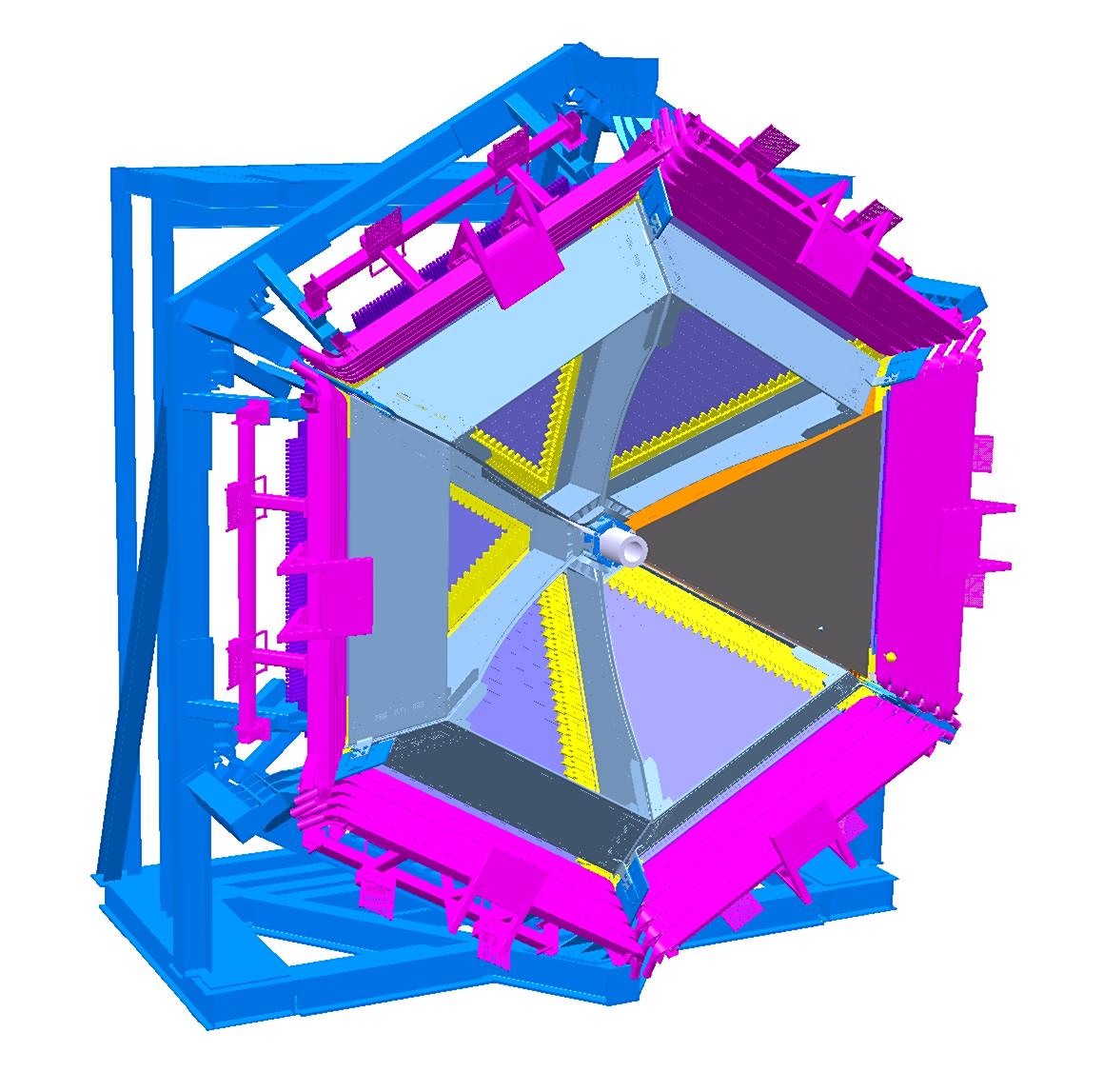 RICH  MODULE
RICH MODULE INTEGRATION IN CLAS_12 – LAST  LAYOUT
INFN-LNF / D. Orecchini – S. Tomassini – 06/24-25/2015
SLIDE 1
CLAS12 – RICH MECHANICS REVIEW: RICH INTEGRATION IN CLAS_12 STATUS
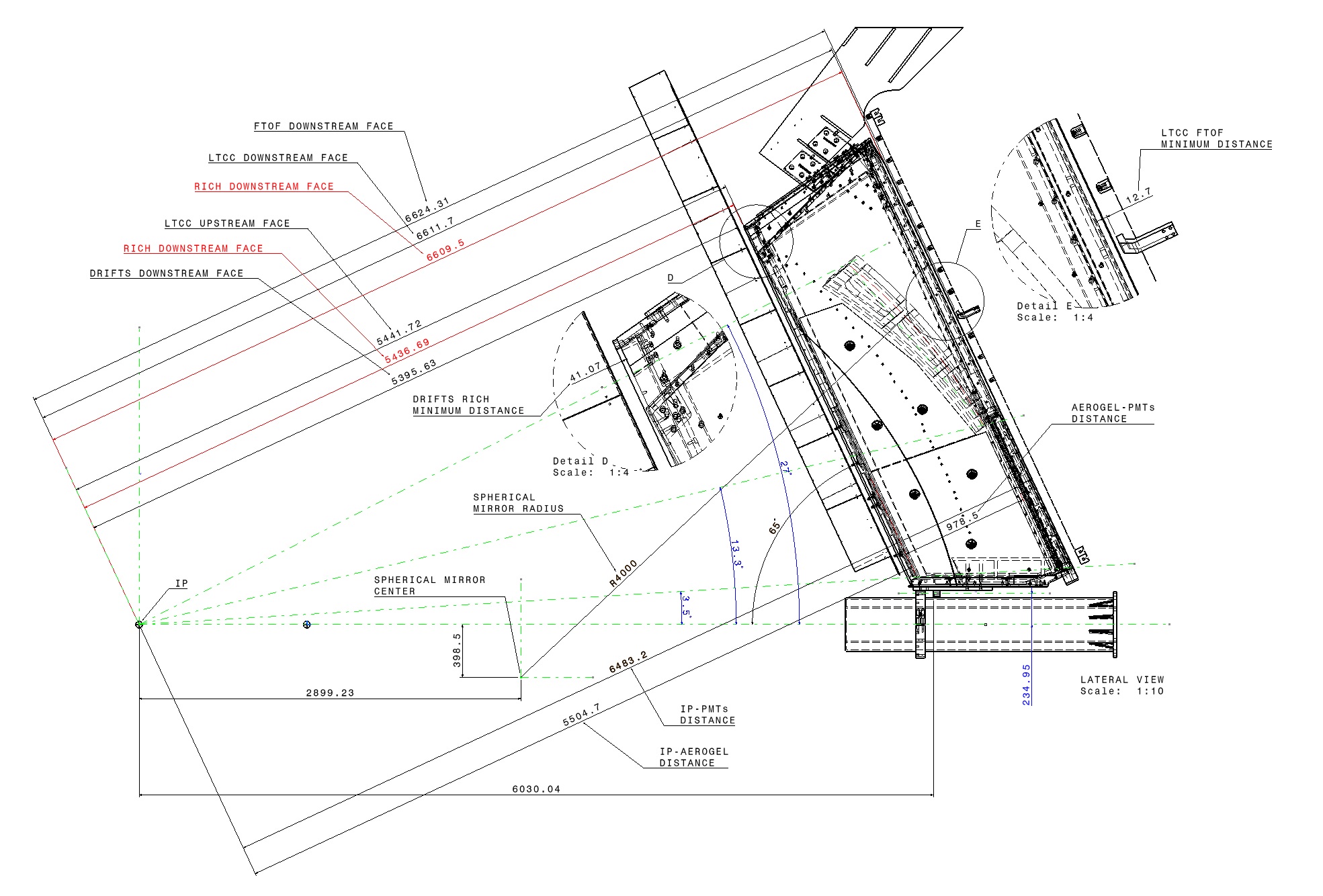 DRIFT CHAMBERS
TOF REGION_1
RICH  MODULE
BEAM PIPE
CHECKING OF INTEGRATION  OF  THE  RICH  MODULE   IN  CLAS_12, HAS  BEEN  DONE , IN  COLLABORATION WITH THE  JLAB  ENGINEERING SERVICE.
INFN-LNF / D. Orecchini – S. Tomassini – 06/24-25/2015
SLIDE 2
CLAS12 – RICH MECHANICS REVIEW: RICH INTEGRATION IN CLAS_12 STATUS
RIGHT HOOKING STIRRUP
LEFT HOOKING STIRRUP
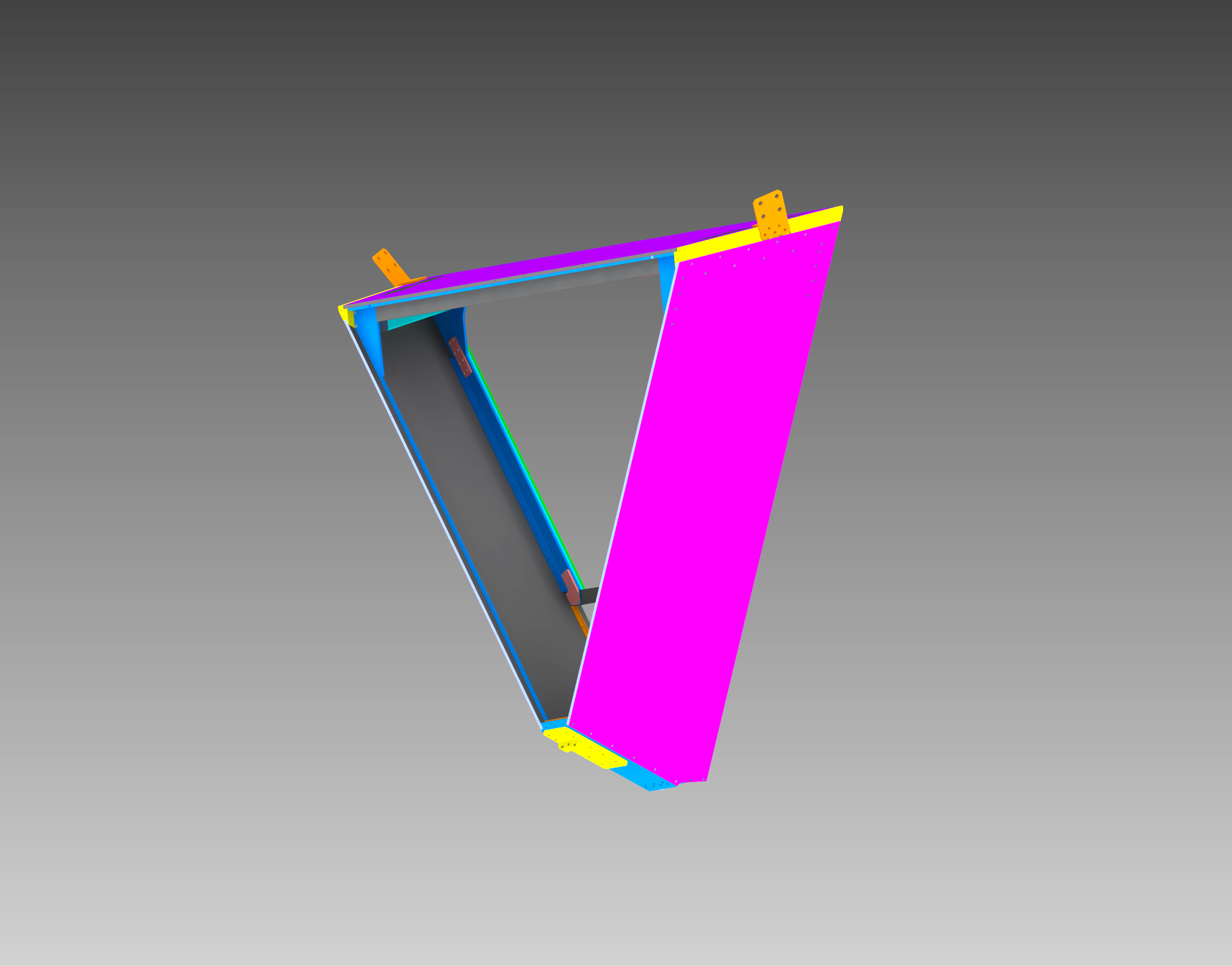 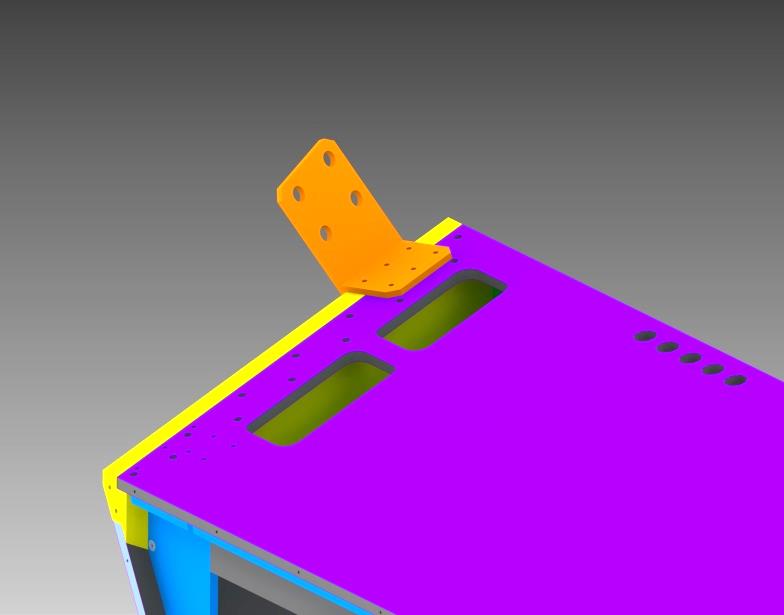 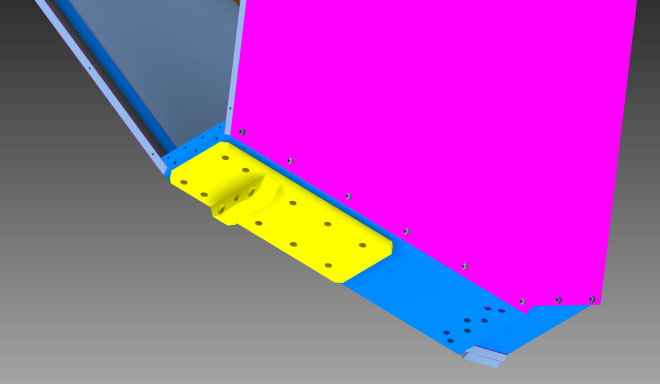 TOPICS UNDER DEVELOPMENT
THE  BEAM PIPE HOOKING COLLAR  POSITION WILL BE DEFINED BY JLAB E_SERVICE IN JULY 2015

THE HOOKING STIRRUPS POSITION WILL BE DEFINED   BY  JLAB E_SERVICE IN JULY 2016  (+/-10mm).
   SLOTS WILL BE PROVIDED INSTEAD OF HOLES .
BEAM  PIPE  HOOKING  COLLAR
INFN-LNF / D. Orecchini – S. Tomassini – 06/24-25/2015
SLIDE 3
CLAS12 – RICH MECHANICS REVIEW: RICH SUPPORT STRUCTURE STATUS
RICH SUPPORT STRUCTURE TENDER
TENDER  STARTED  IN  DECEMBER  2014

TENDER  INVITATION S ENT  TO  THE  FIRMS  IN  APRIL  2015

TENDER  ASSIGNED  IN  MAY  2015

ADMINISTRATIVE  PROCEDURE   COMPLETED

CONSTRUCTION  ALREADY  STARTED 

ASSEMBLY  TEST  FOR  DECEMBER 2015

DELIVERED  AT  JLAB  PLANNED  FOR  MARCH 2016
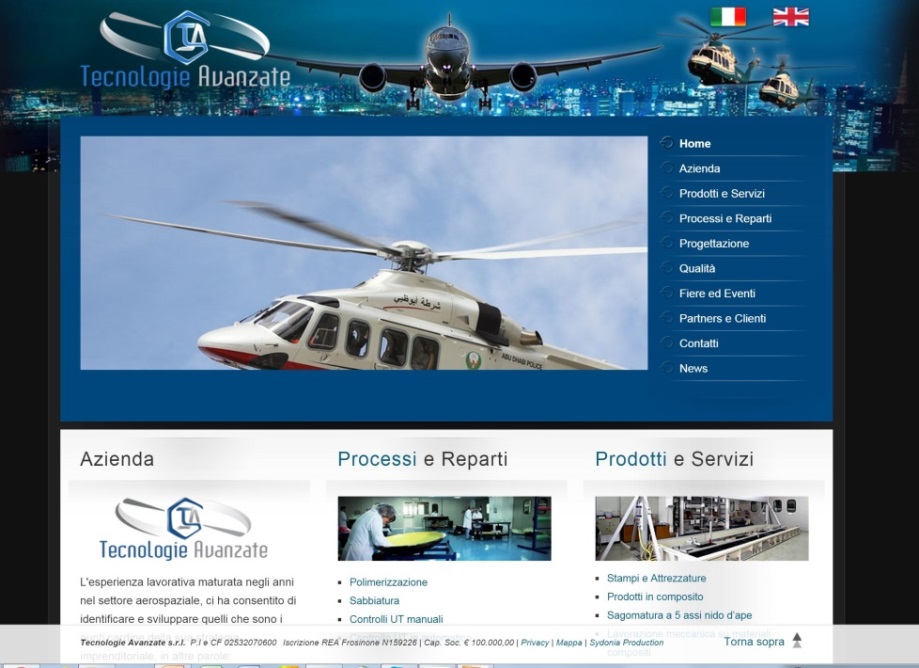 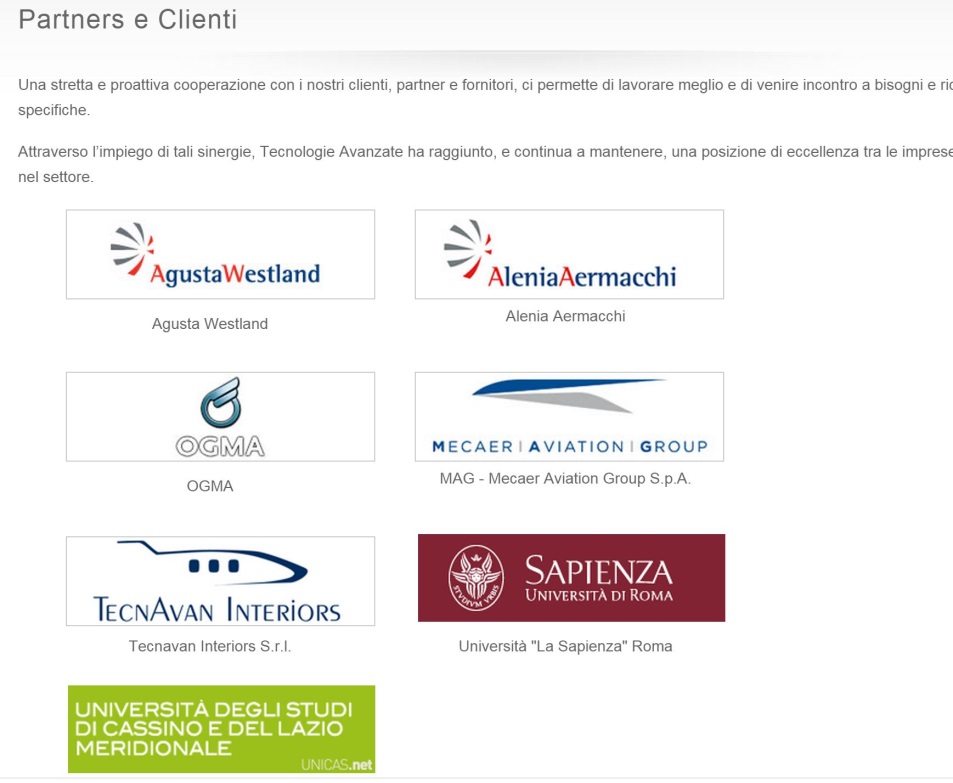 INFN-LNF / D. Orecchini – S. Tomassini – 06/24-25/2015
SLIDE 4
CLAS12 – RICH MECHANICS REVIEW: RICH SUPPORT STRUCTURE STATUS
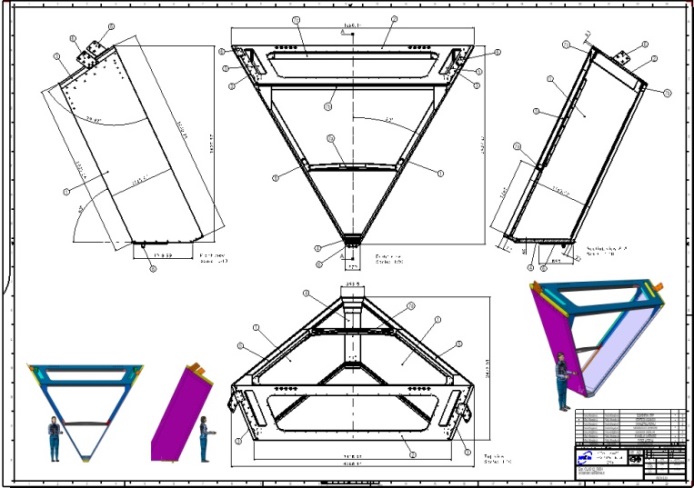 FRAME FOR FRONTAL PANEL 
(CFRP)
TOP PLATE
(ALUMINUM ALLOY)
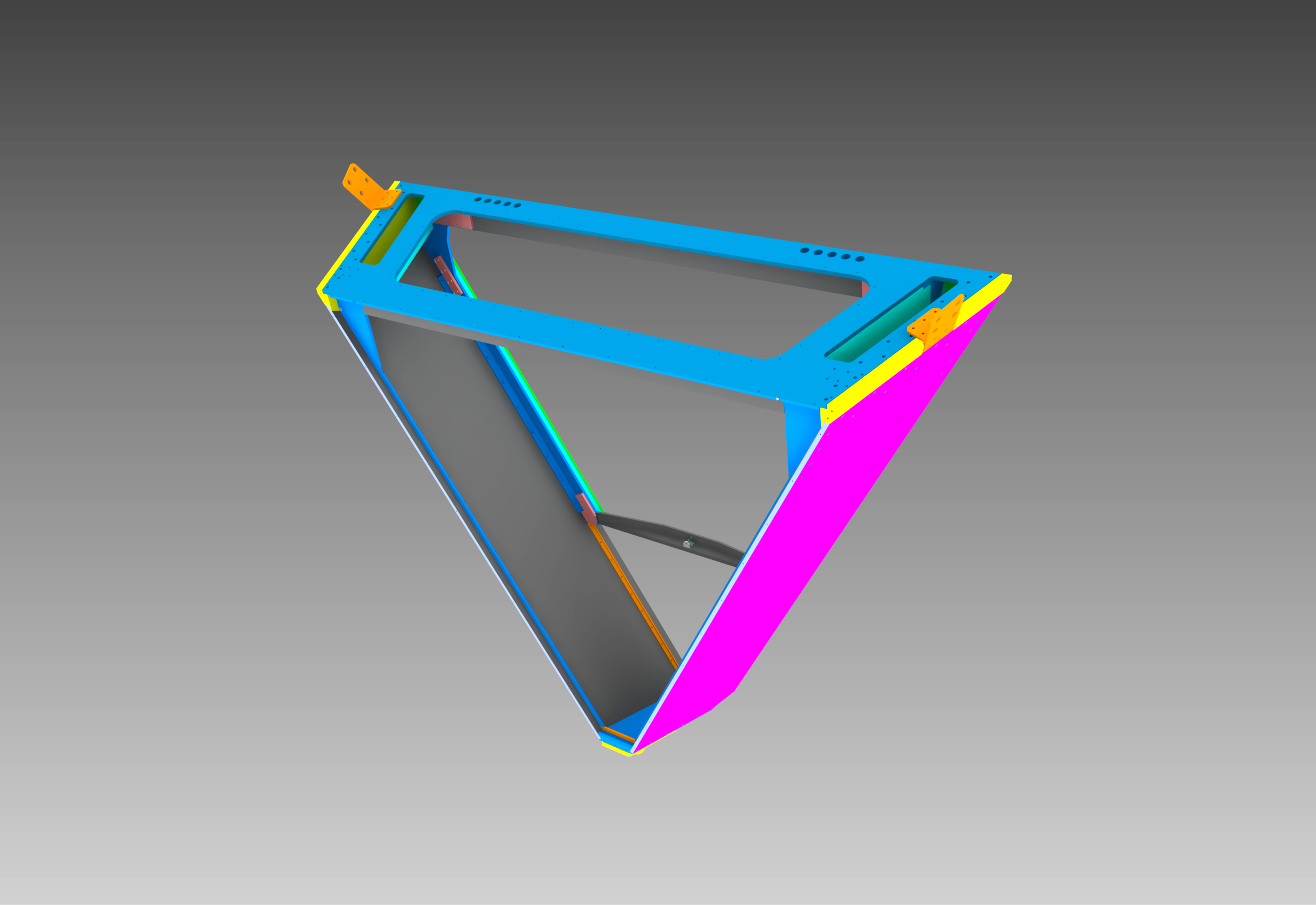 4200mm
RICH SUPPORT STRUCTURE
(FRONT VIEW)
1150mm
3650mm
LATERAL PLATE 
(ALUMINUM SKINS PLUS HONEYCOMB CORE)
LATERAL PLATE 
(ALUMINUM SKINS PLUS HONEYCOMB CORE)
FRAME FOR E_PANEL 
(CFRP)
270mm
LOWER PLATE
(ALUMINUM ALLOY)
INFN-LNF / D. Orecchini – S. Tomassini – 06/24-25/2015
SLIDE 5
CLAS12 – RICH MECHANICS REVIEW: RICH MODULE STATUS
TOP PLATE
(ALUMINUM ALLOY)
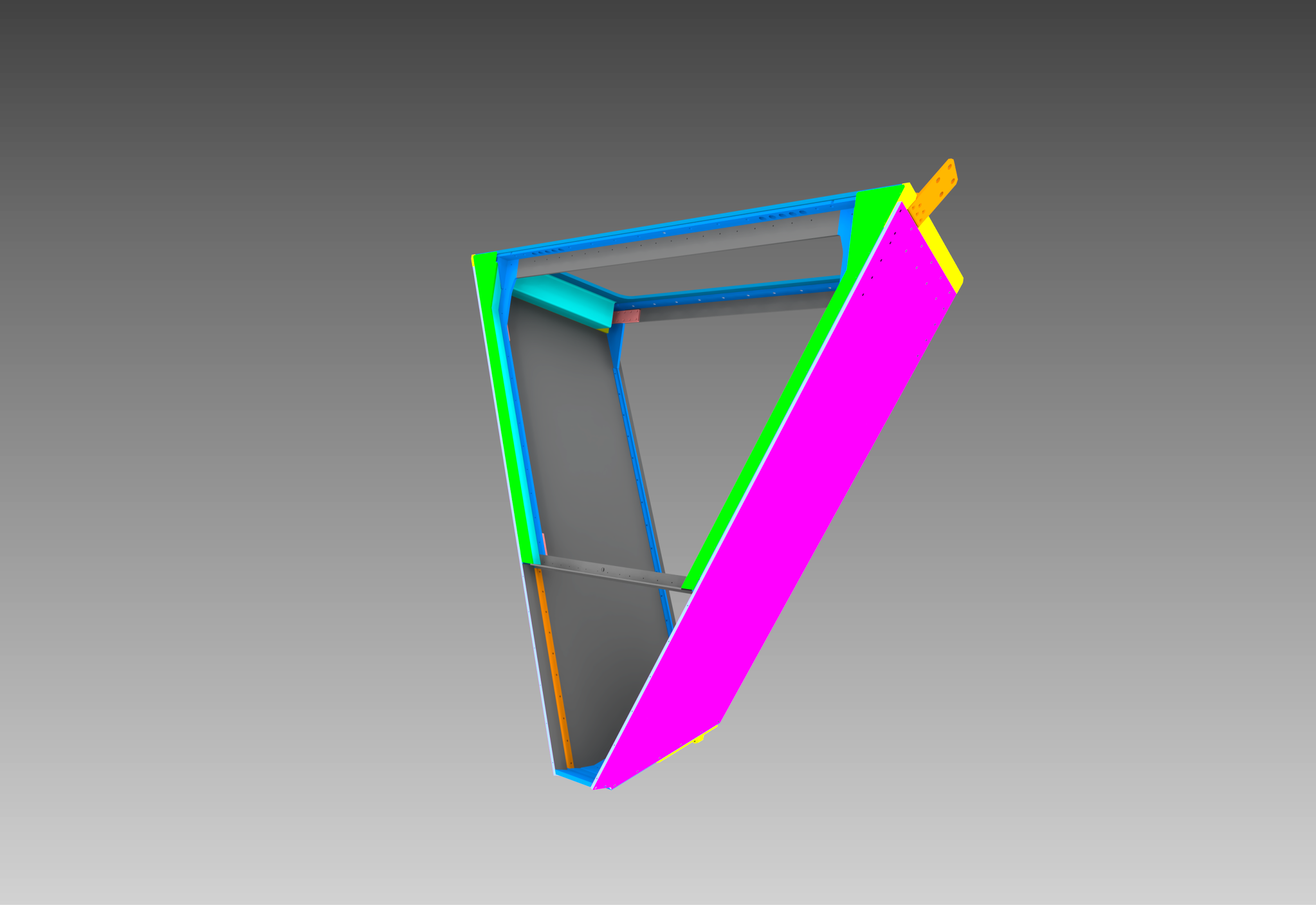 FRAME FOR BACKWARD PANEL 
(CFRP)
CABLES RACEWAYS
(ALUMINUM ALLOY)
CABLES RACEWAYS
(ALUMINUM ALLOY)
LATERAL PLATE 
(ALUMINUM SKINS PLUS HONEYCOMB CORE)
LATERAL PLATE 
(ALUMINUM SKINS PLUS HONEYCOMB CORE)
CENTRAL CORE
ALUMINUM HONEYCOMB 23mm Thickness
(IN  YELLOW)
FRAME  FOR E_PANEL
(CFRP)
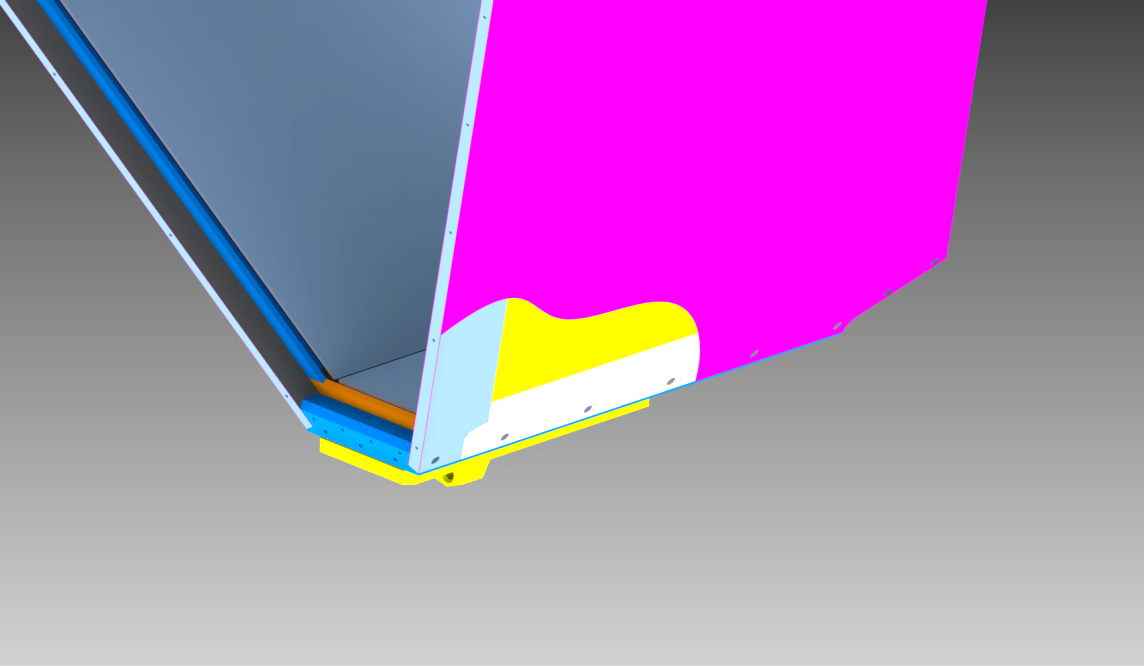 LATERAL FRAME
(ALUMINUM ALLOY 23mm Thickness)
RICH SUPPORT STRUCTURE
(REAR VIEW)
INFN-LNF / D. Orecchini – S. Tomassini – 06/24-25/2015
SLIDE 6
CLAS12 – RICH MECHANICS REVIEW: RICH SUPPORT STRUCTURE STATUS
TOP  PANEL  UPDATE
CENTRAL CLOSING PANEL
(NOMEX HONEYCOMB: 10 Kg)
PREVIOUS VERSION
TOTAL WEIGHT: 140Kg
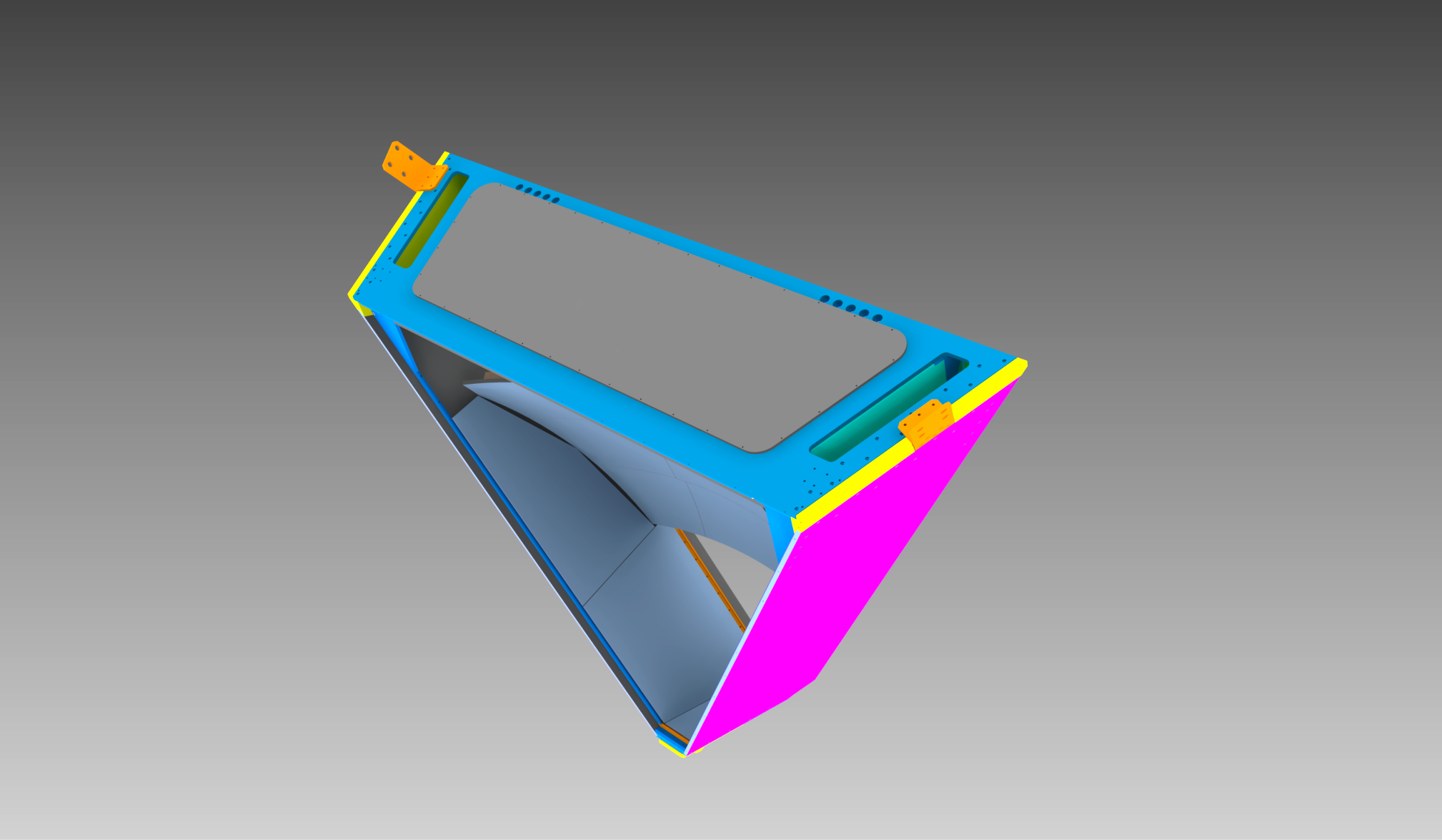 TOP PLATE
(ALUMINUM ALLOY: 130 Kg)
NEW SOLUTION PROPOSED BY TECNAVAN
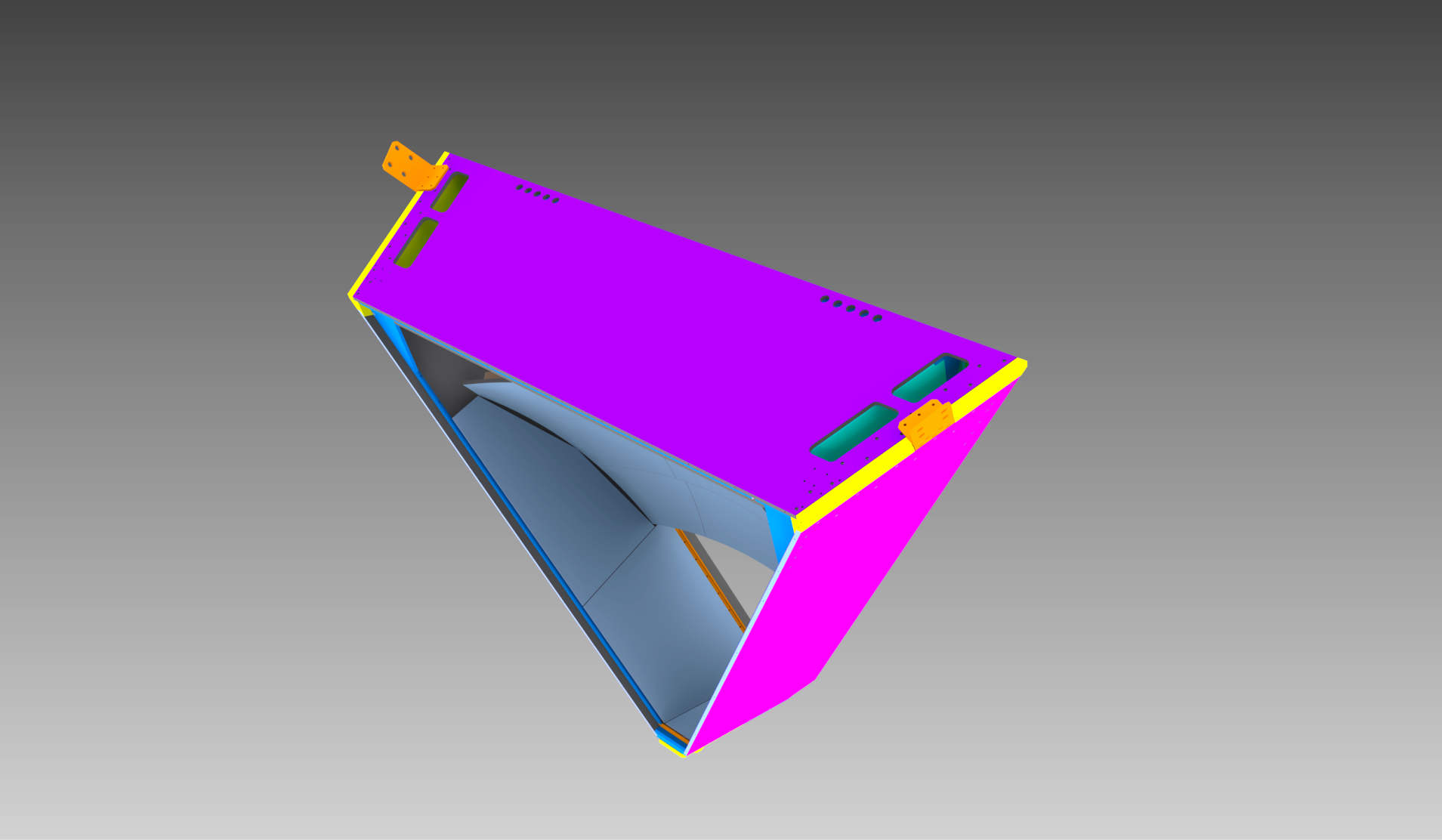 MATERIAL BUDGET GAIN: 
   FROM 17.4% X_0  TO  9.0% X_0
TOTAL WEIGHT: 80Kg
OUTER FRAME: MONOLITIC CARBON FIBER
CENTRAL ZONE: NOMEX HONEYCOMB (ARAMID FIBER)
SKINS: CFRP
INFN-LNF / D. Orecchini – S. Tomassini – 06/24-25/2015
SLIDE 7
CLAS12 – RICH MECHANICS REVIEW: RICH SUPPORT STRUCTURE STATUS
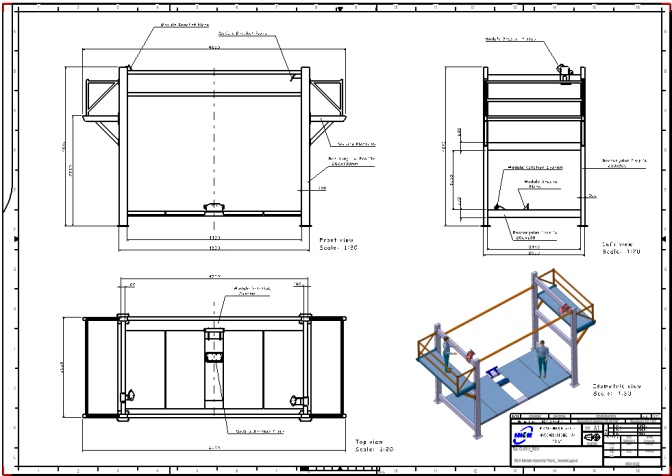 RICH MODULE
SERVICES BALCONIES
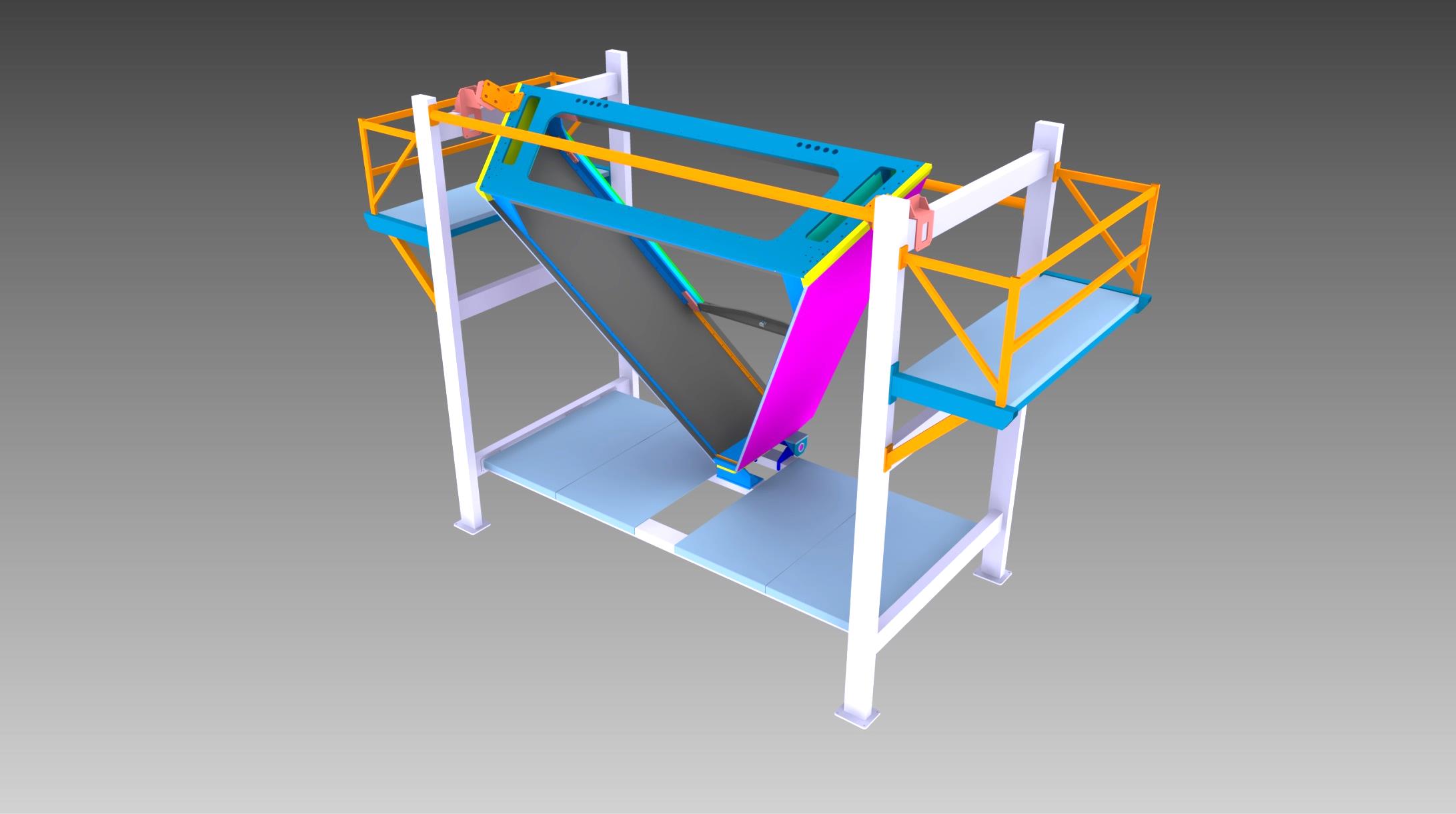 RICH MODULE ASSEMBLY STRUCTURE
TOGHETER WITH THE TENDER OF THE RICH SUPPORT STRUCTURE, HAS BEEN ASSIGNED ALSO THE REALIZATION OF THE “RICH MODULE ASSEMBLY STRUCTURE”

IT ‘S NECESSARY TO THE ASSEMBLY OF THE RICH
ASSEMBLY STRUCTURE
INFN-LNF / D. Orecchini – S. Tomassini – 06/24-25/2015
SLIDE 8
CLAS12 – RICH MECHANICS REVIEW: RICH SUPPORT STRUCTURE STATUS
ROTATION STEP_1
ROTATION STEP_2
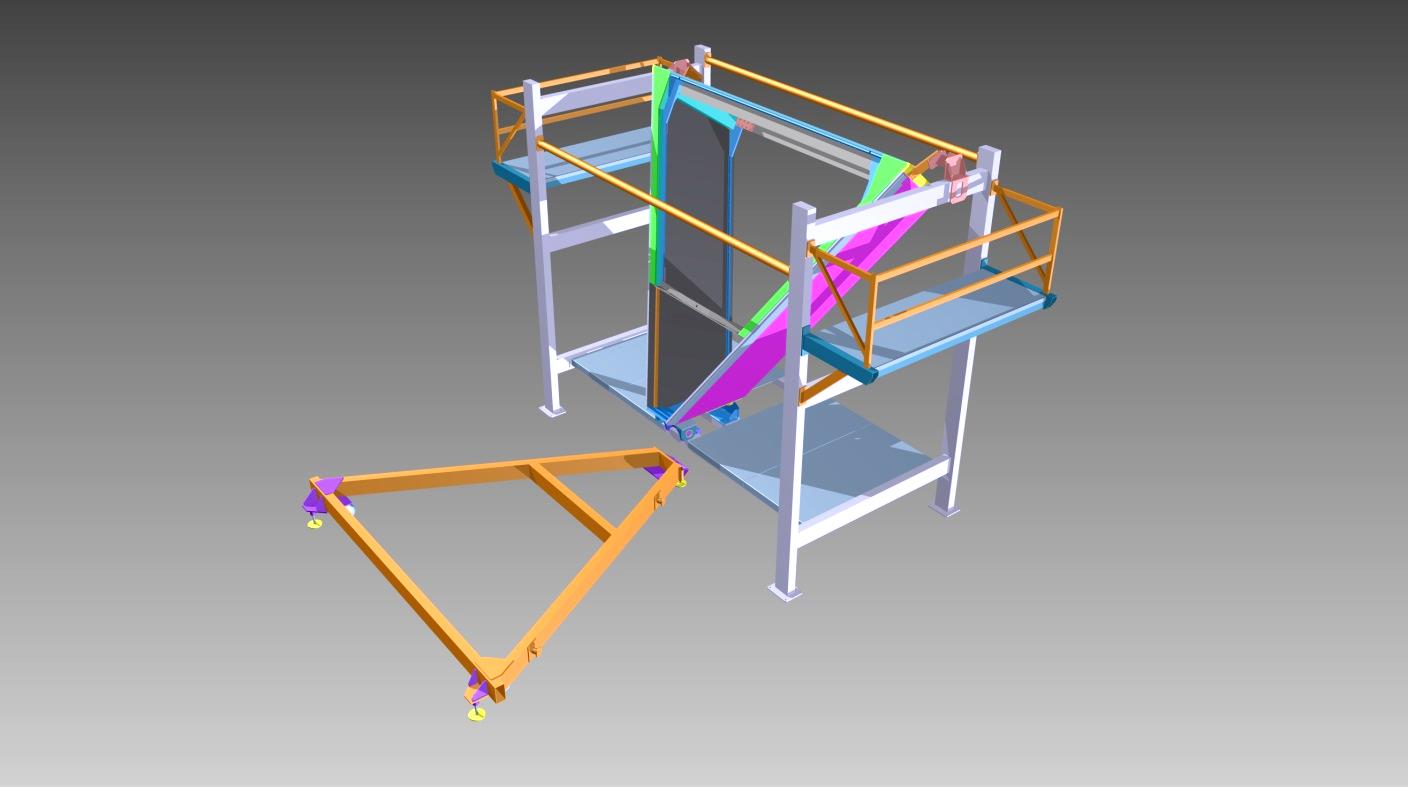 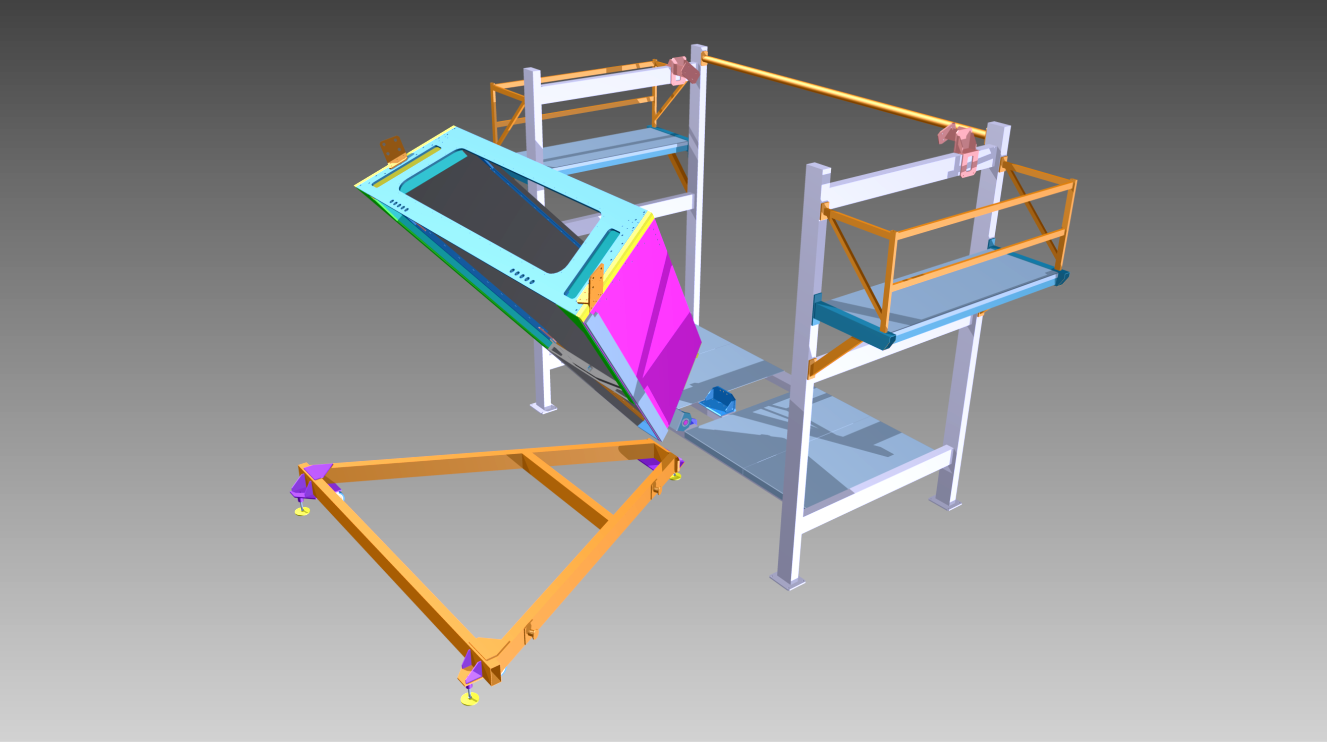 TROLLEY
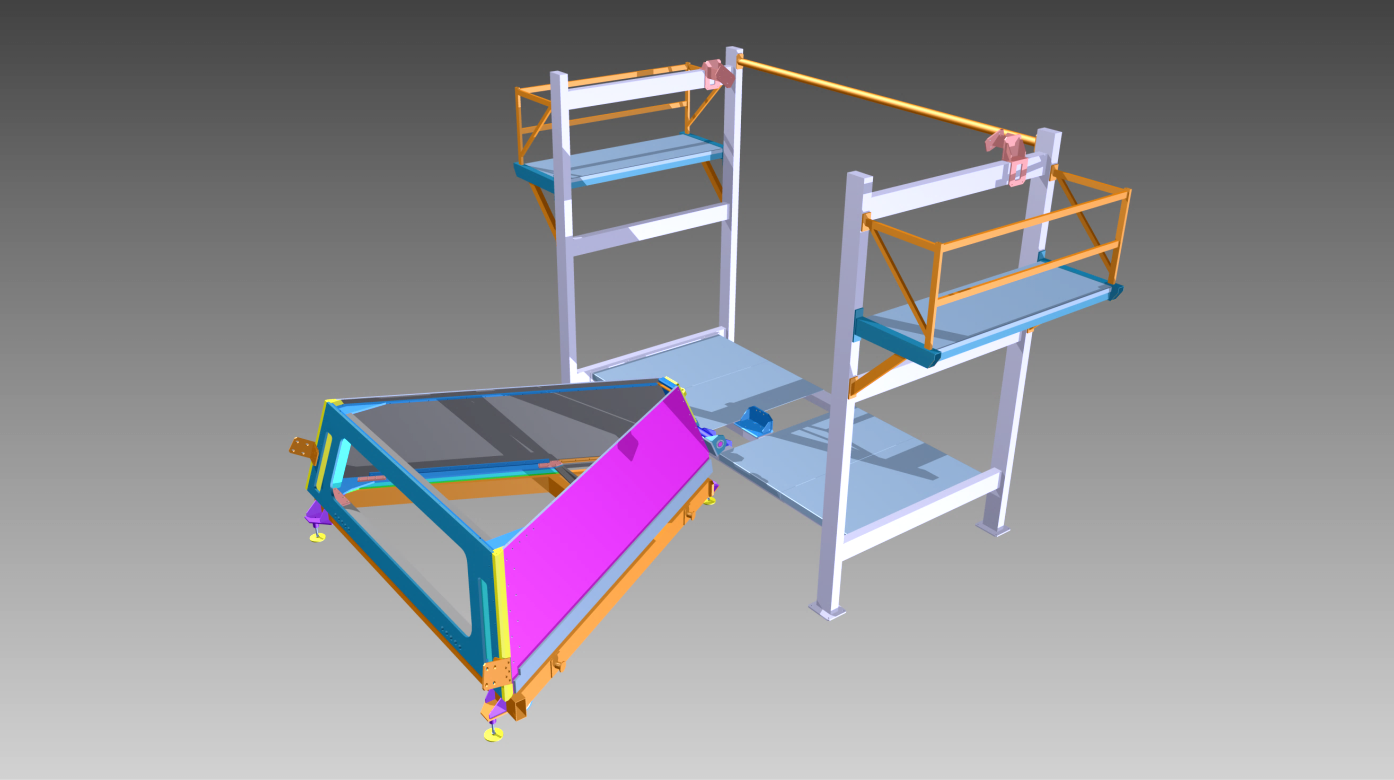 - RICH MODULE  ROTATION STEPS
THE RICH HAS BEEN ASSEMBLED
THE RICH IS ROTATED BY THE CRANE
THE RICH IS PLACED ON A TROLLEY
THE TROLLEY IS MOVED OUT OF THE ASSEMBLY ROOM
ROTATION STEP_3
INFN-LNF / D. Orecchini – S. Tomassini – 06/24-25/2015
SLIDE 9
CLAS12 – RICH MECHANICS REVIEW: RICH SUPPORT STRUCTURE STATUS
TROLLEY FOR MOVING RICH MODULE
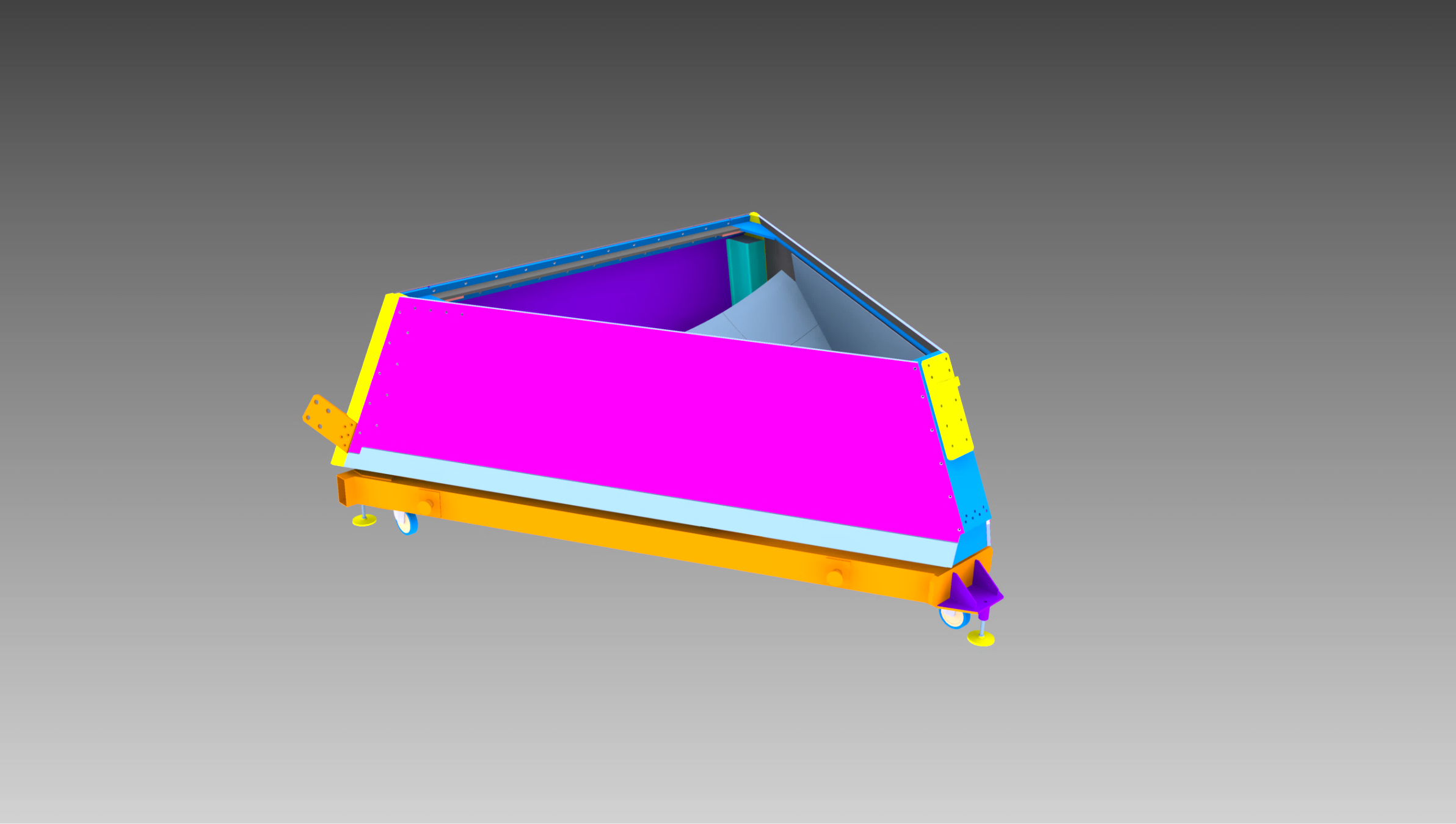 RICH MODULE
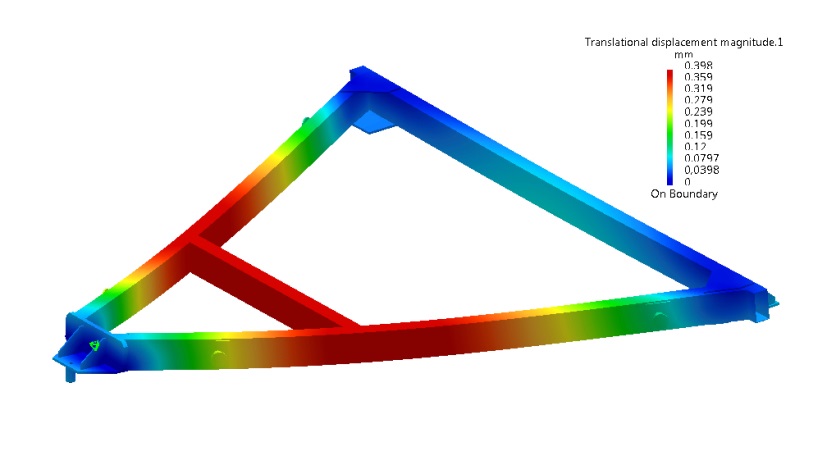 TROLLEY
A DEDICATED TROLLEY IS UNDER DEVELOPMENT TO OPTIMIZE THE MOVING OF THE RICH MODULE
TWO HYPOTESIS ARE UNDER DISCUSSION:
             A) TO REALIZE A TROLLEY  SUITABLE  ONLY FOR MOVING OUT THE RICH OUTSIDE 
                  THE CLEAN ROOM. THEN,  BY THE HALL CRANE  IT  WILL BE PLACED ON A TRUCK 
                  AND  CARRIED  IN HALL B.
             B) TO REALIZE  A TROLLEY  SUITABLE TO CARRY THE RICH  FROM THE CLEAN 
                  ROOM , DIRECTLY TO THE HALL B, TOWED BY AN  ELECTRIC  FORKLIFT.
INFN-LNF / D. Orecchini – S. Tomassini – 06/24-25/2015
SLIDE 10
CLAS12 – RICH MECHANICS REVIEW: RICH SUPPORT STRUCTURE STATUS
A TRIPOD FOR LIFTING RICH MODULE
ARMS OF HOOKING
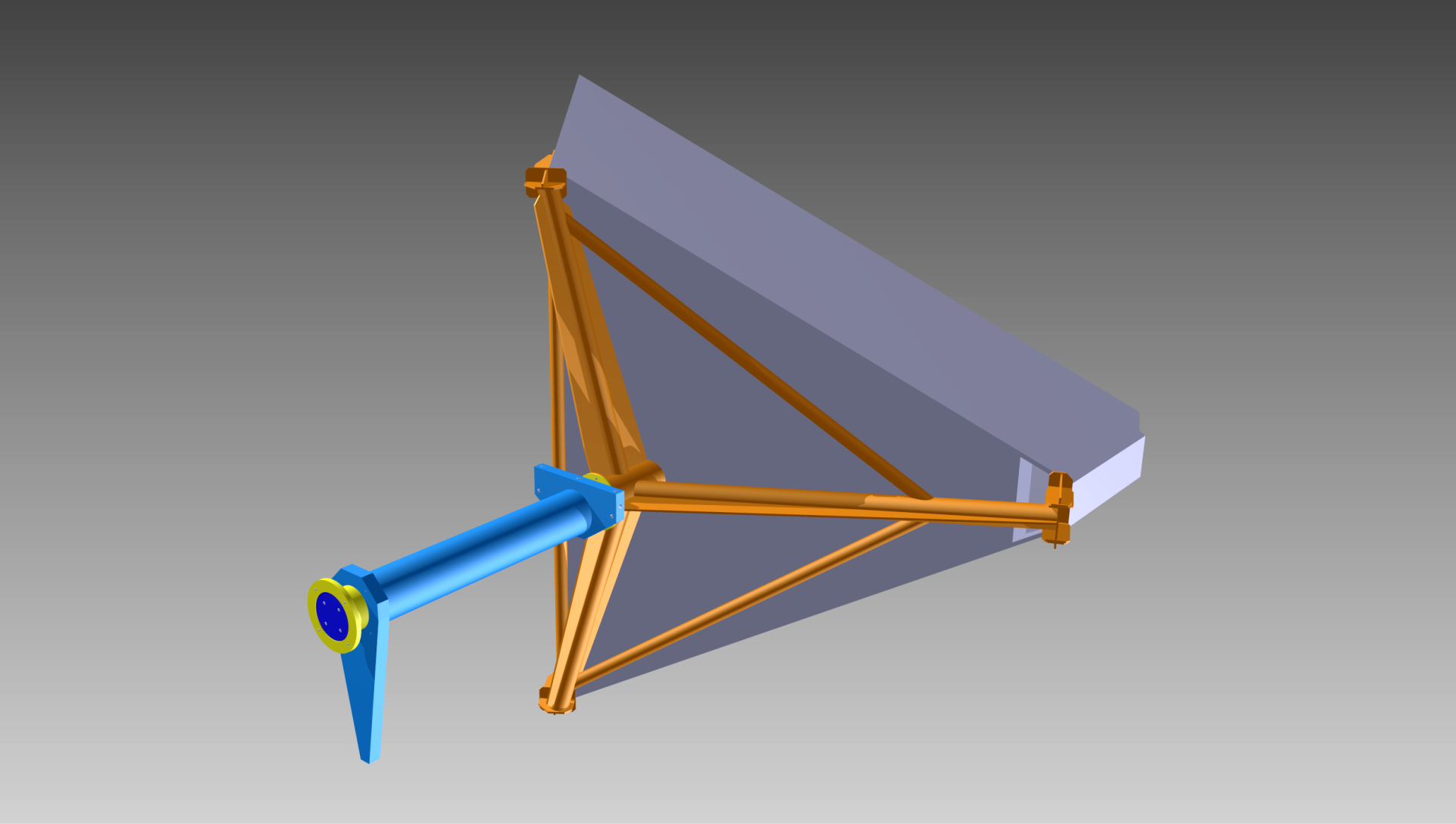 RICH MODULE
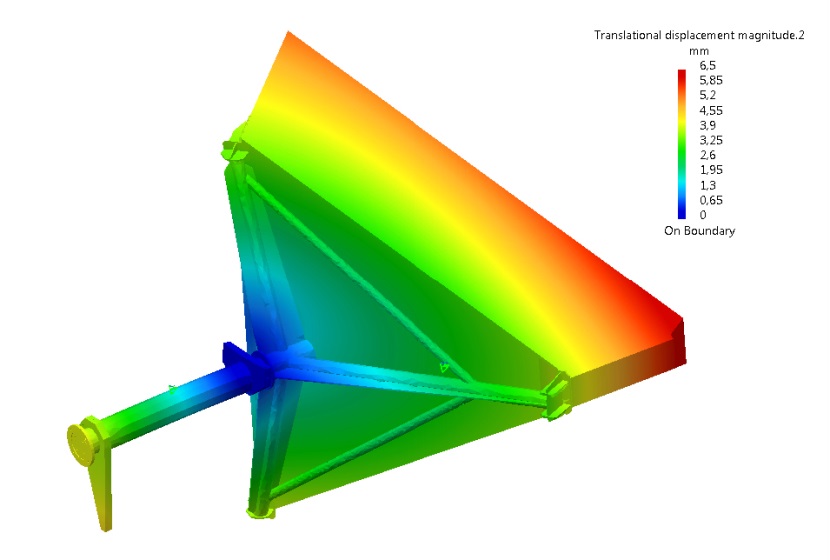 A TRIPOD FOR RIGGING THE RICH MODULE INSIDE THE FORWARD CARRIAGE  IS UNDER DEVELOPMENT
BASICALLY IS THE SAME TOOL USED TO RIGGING THE LTCC MODULE. 

THE ARMS OF HOOKING (GEOMETRY AND STIFFNESS) HAVE BEEN MODIFIED
LIFTING TRIPOD
SLIDE 11
INFN-LNF / D. Orecchini – S. Tomassini – 06/24-25/2015
CLAS12 – RICH MECHANICS REVIEW: FRONTAL  PANEL  STATUS
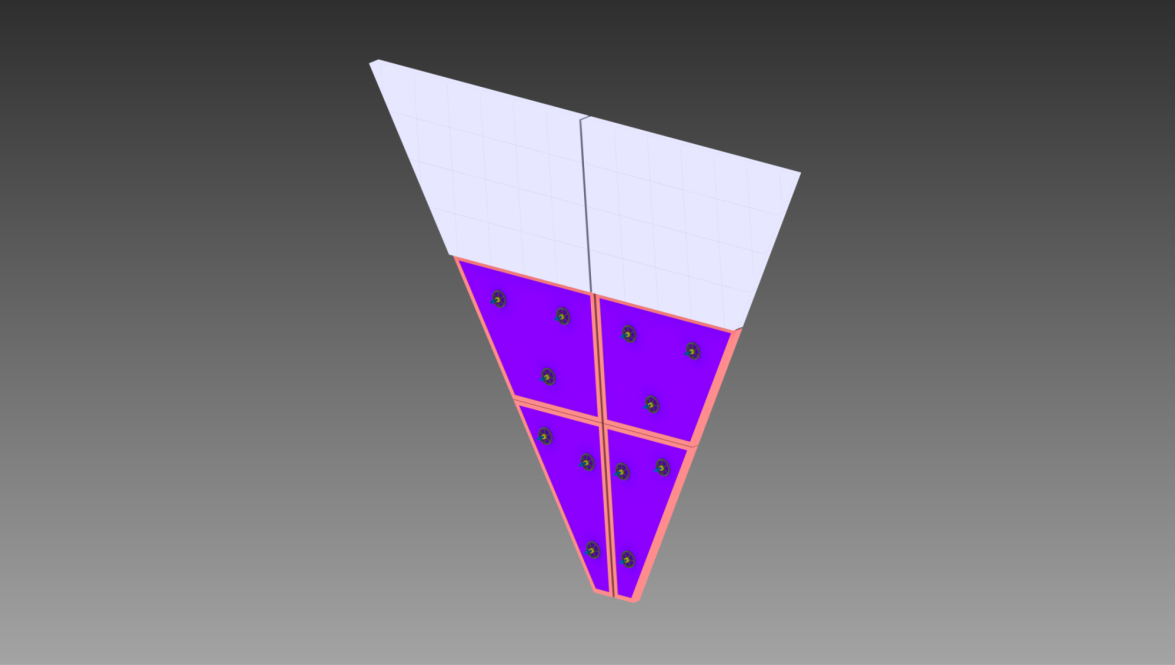 SUPPORT  PANEL
- 2 SKINS (CFRP)
- NOMEX HONEYCOMB  CORE
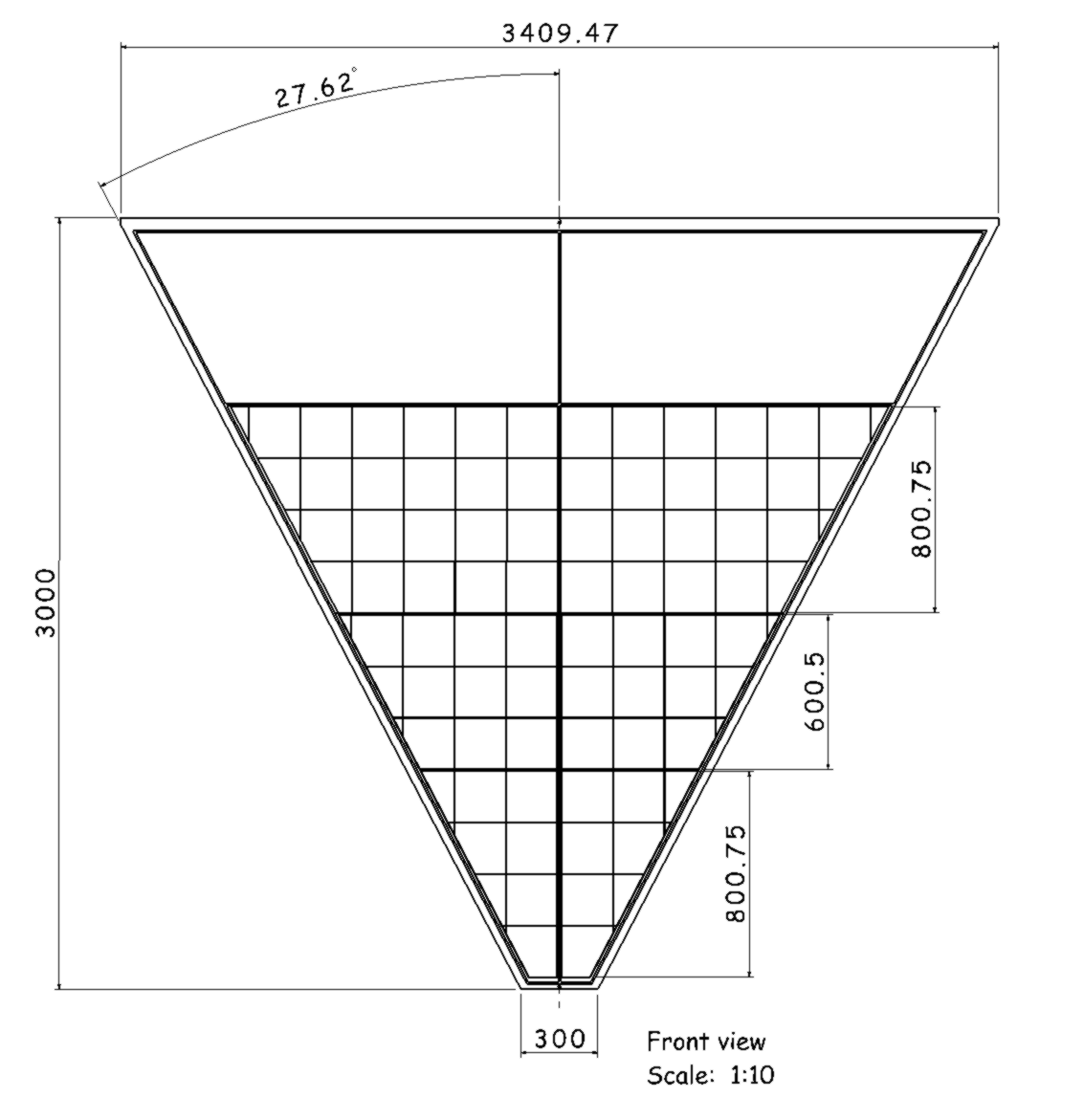 AEROGEL TILES 30+30mm=60mm 
IN THICKNESS (NO MIRROR)
MIRRORS: 
- 2  GLASS SKINS  0.7mm IN THIKNESS 
- ALUMINUM HONEYCOMB CORE
2° FLAT MIRRORS PLUS
AEROGEL TILES 20mm IN THICKNESS
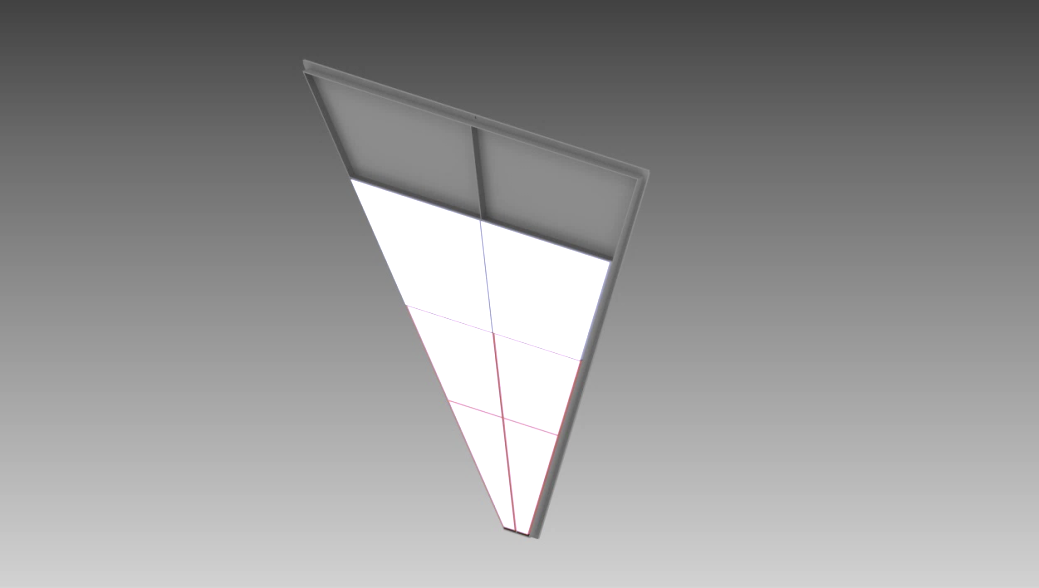 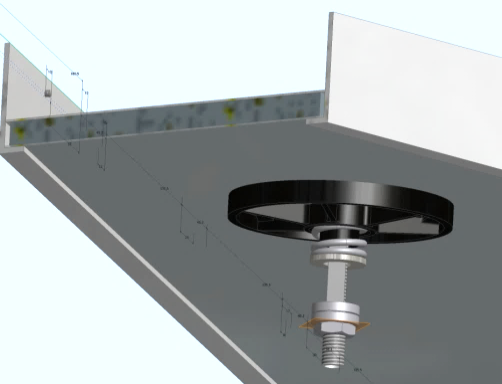 1° FLAT MIRRORS PLUS
AEROGEL TILES 20mm IN THICKNESS
FRAME 40x10-1mm (ALUMINUM)
SUPPORT  (ABS)
SLIDE 12
INFN-LNF / D. Orecchini – S. Tomassini – 06/24-25/2015
CLAS12 – RICH MECHANICS REVIEW: E_PANEL  STATUS
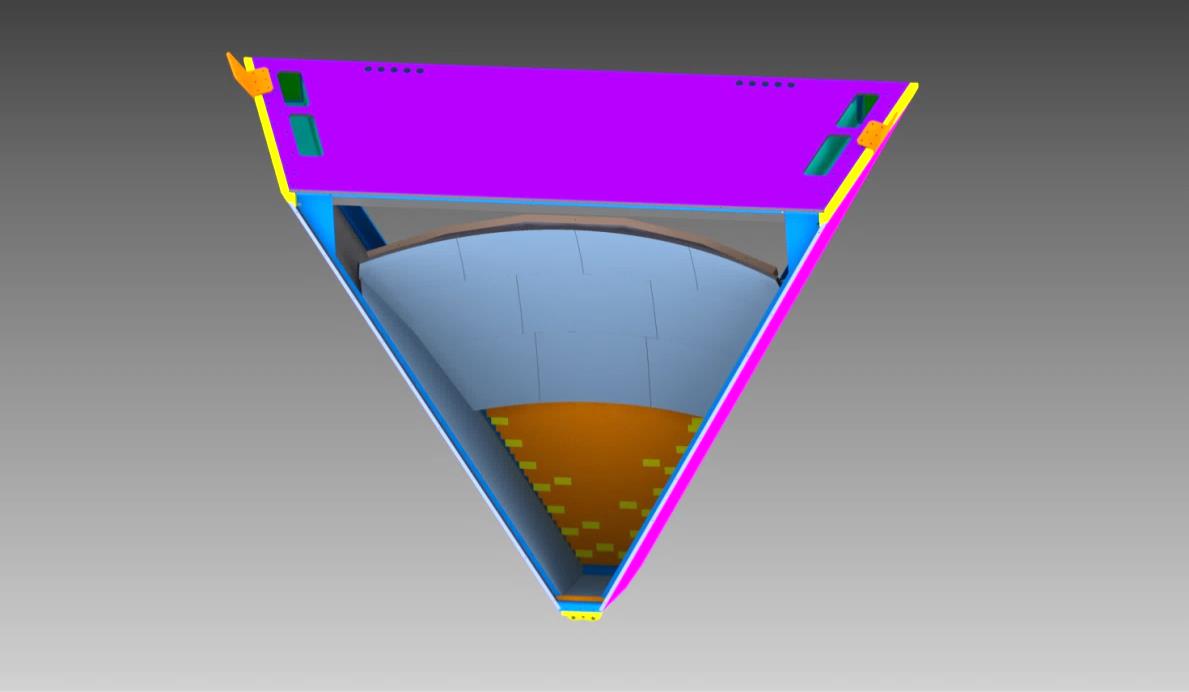 1680mm
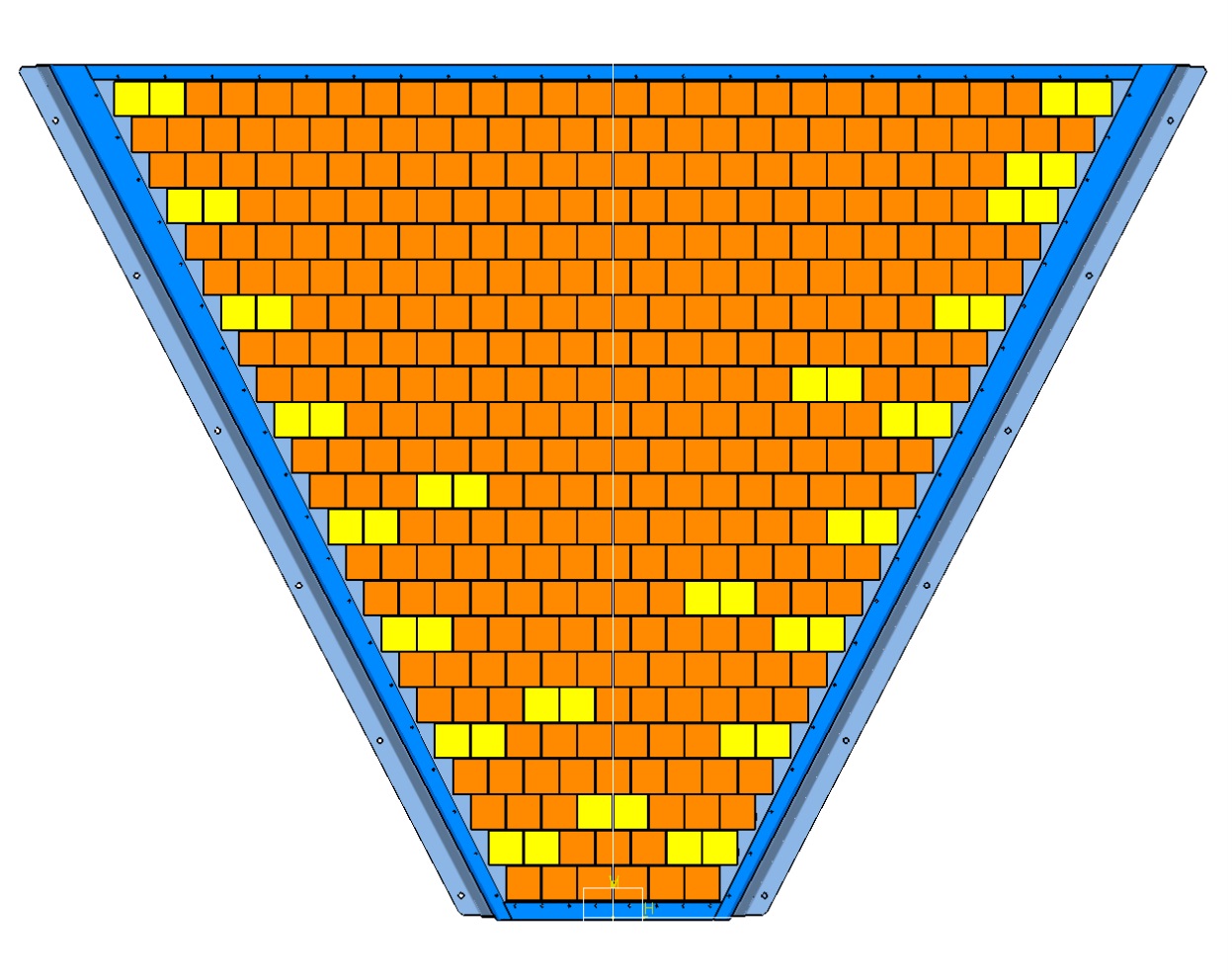 3 PMT’s  TILES  
       (IN  ORANGE)
2 PMT’s  TILES  
       (IN  YELLOW)
E_PANEL MAIN  NUMBERS:
       - 391 PMTs
       - 23 LAYERS 
               (1°    LAYER > 6 PMTs)
               (23° LAYER > 28 PMTs)

       - 2 PMTs TILES: 23  > 23x2=    46 PMTs
       - 3 PMTs TILES: 115 > 115x3= 345 PMTs

 (-3 PMTs TILES HAVE BEEN PREFERRED)
HEIGHT  1270mm
350mm
SLIDE 13
INFN-LNF / D. Orecchini – S. Tomassini – 06/24-25/2015
CLAS12 – RICH MECHANICS REVIEW: E_PANEL  STATUS
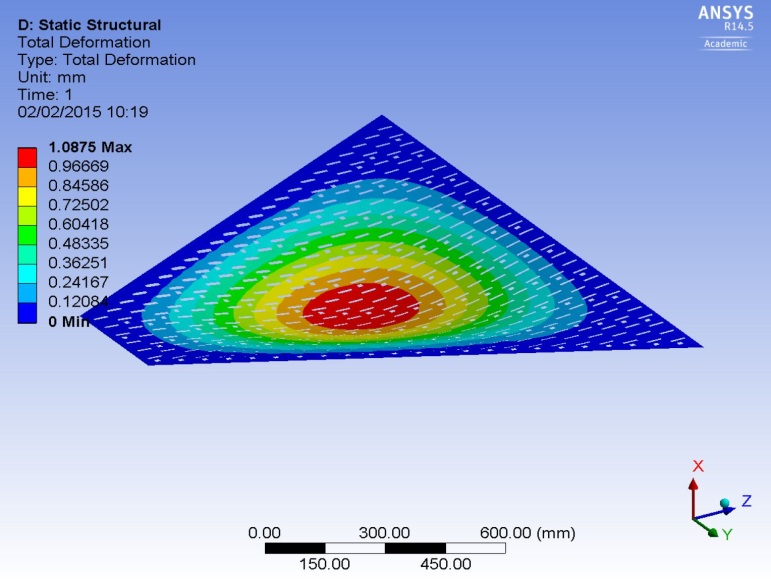 THE SUPPORT   PANEL IS  MADE OF
2 ALUMINUM   SKINS   PLUS    
ROHACELL  OR  HONEYCOMB  CORE
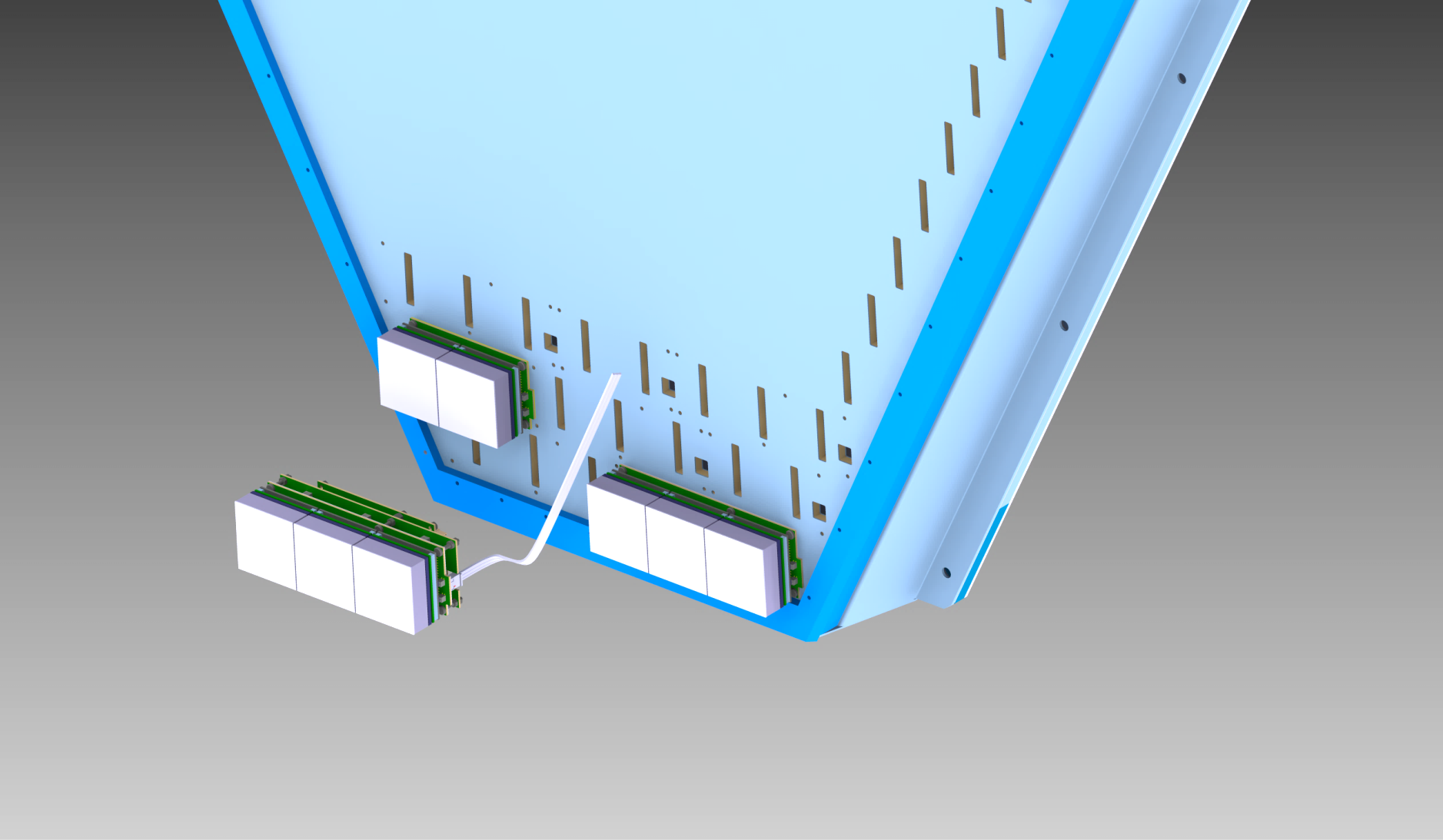 SLOTS  FOR  HOUSING  OF  CONNECTORS
2 PMT’s  TILES
OUTER  FRAME 
  (ALUMINUM ALLOY)
3 PMT’s  TILES
AREA  SIMULATED WITH   
   PROTOTYPE
SLIDE 14
INFN-LNF / D. Orecchini – S. Tomassini – 06/24-25/2015
CLAS12 – RICH MECHANICS REVIEW: E_PANEL  STATUS
CABLES  RACEWAY
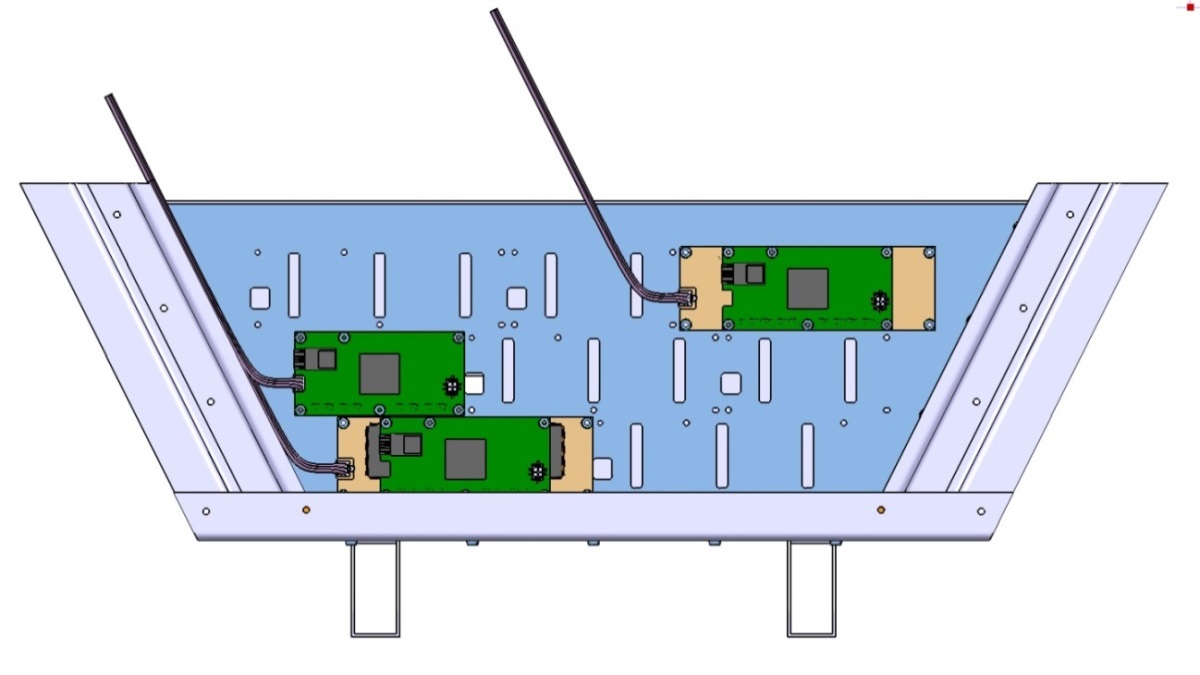 PMT’s  TILES
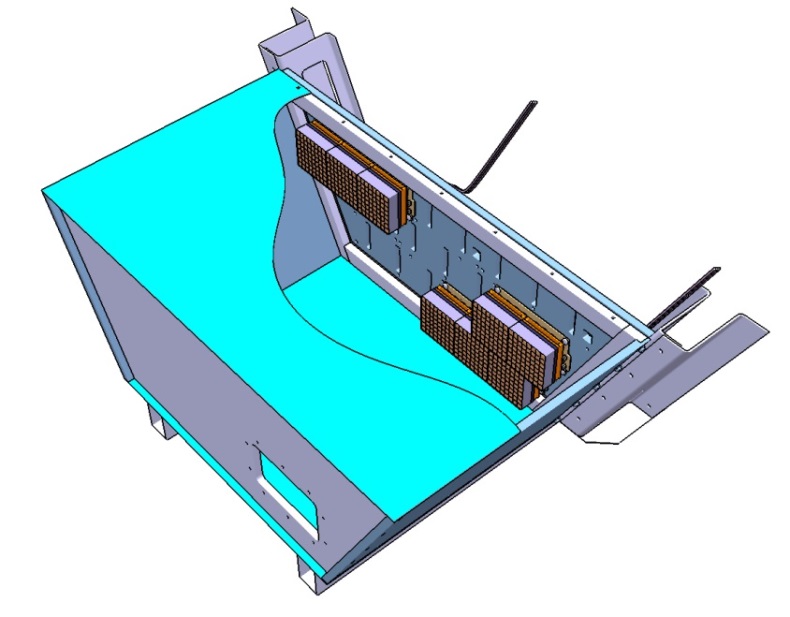 THE AIM OF THE PROTOTYPE  IS:

  - TO TEST THE MECHANICAL COUPLING 
          BETWEEN THE  COMPONENTS;

  - TO TEST THE LIGHT-TIGHT PERFORMANCES;

  - TO TEST THE CABLING  ROUTING.
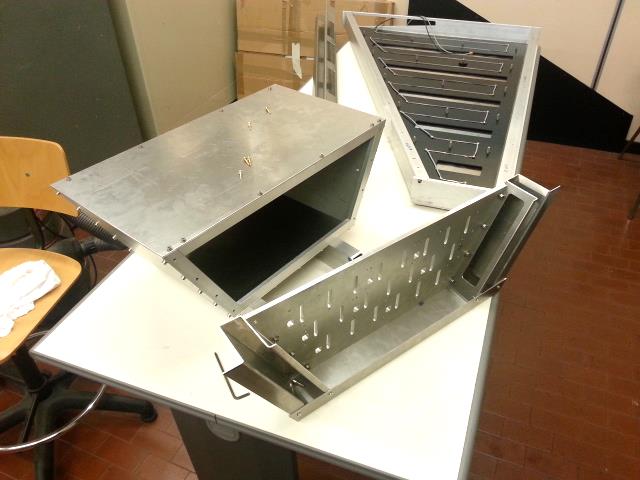 PRELIMINARY RESULTS:

   - COUPLING BETWEEN ADAPTER BOARD AND SUPPORT   
      PANEL … GOOD (BLACK  PLASTIC  SCREWS TO IMPROVE) ;

   - COUPLING BETWEEN ADAPTER / ASIC / FPGA … PERFECT;

   - LIGHT-TIGHT … GOOD BUT TO BE IMPROVE  AROUND THE 
     HV  CONNECTOR;

   - CABLING ROUTING STILL TO DO.
SLIDE 15
INFN-LNF / D. Orecchini – S. Tomassini – 06/24-25/2015
CLAS12 – RICH MECHANICS REVIEW: E_PANEL  STATUS
A  NEW  SEAL IS  UNDER  DEVELOPMENT
ADAPTER  BOARD
NEW  SEAL
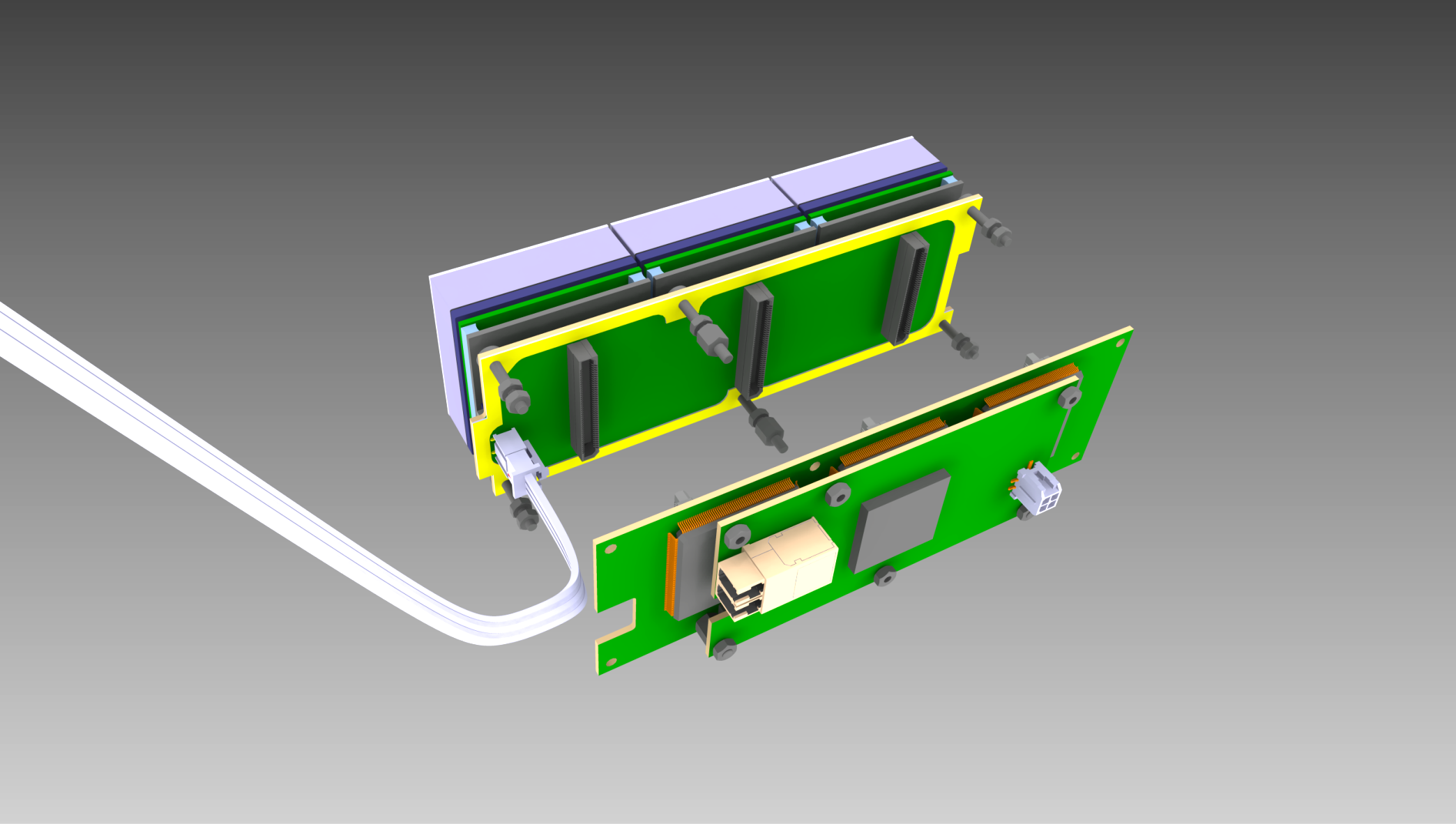 OLD  SEAL
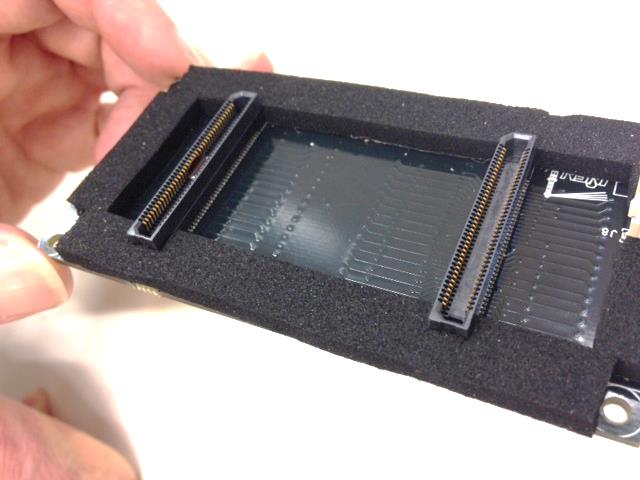 - THE  NEW  ONE  WILL BE REALIZED:

   - 1)  NOT COMMERCIAL, BUT MADE  DIRECTLY  FROM  OUR DESIGN

   - 2) REALIZED  IN  TWO SOLUTIONS THAT WILL BE TESTED:
                   A)  EPDM  (FOAM)
                   B) VITON
ASIC  BOARD
FPGA  BOARD
SLIDE 16
INFN-LNF / D. Orecchini – S. Tomassini – 06/24-25/2015
CLAS12 – RICH MECHANICS REVIEW: CABLING  STATUS
SCHEMATIC  CABLES   ROUTING
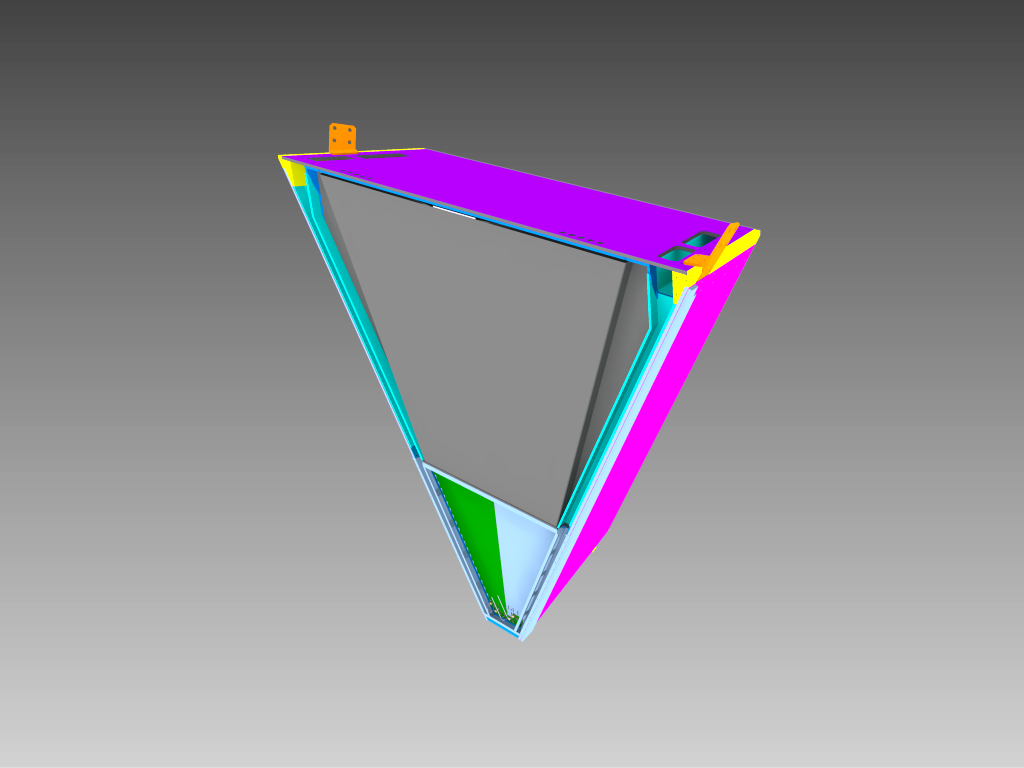 - THE CABLES RACEWAYS  ARE INTEGRATED ON THE  
     RICH SUPPORT STRUCTURE AND THEY ARE UNDER 
     CONSTRUCTION;

  - THE INTEGRATION OF THE CONNECTORS WITH THE 
         PATCH PANELS IS UNDER DEVELOPMENT.
CABLES  
   RACEWAY
E_PANEL ELECTRONIC BOARDS
INFN-LNF / D. Orecchini – S. Tomassini – 06/24-25/2015
SLIDE 17
CLAS12 – RICH MECHANICS REVIEW: PATCH_PANELS  STATUS (By Kevin Bailey – Argonne)
PATCH  PANEL
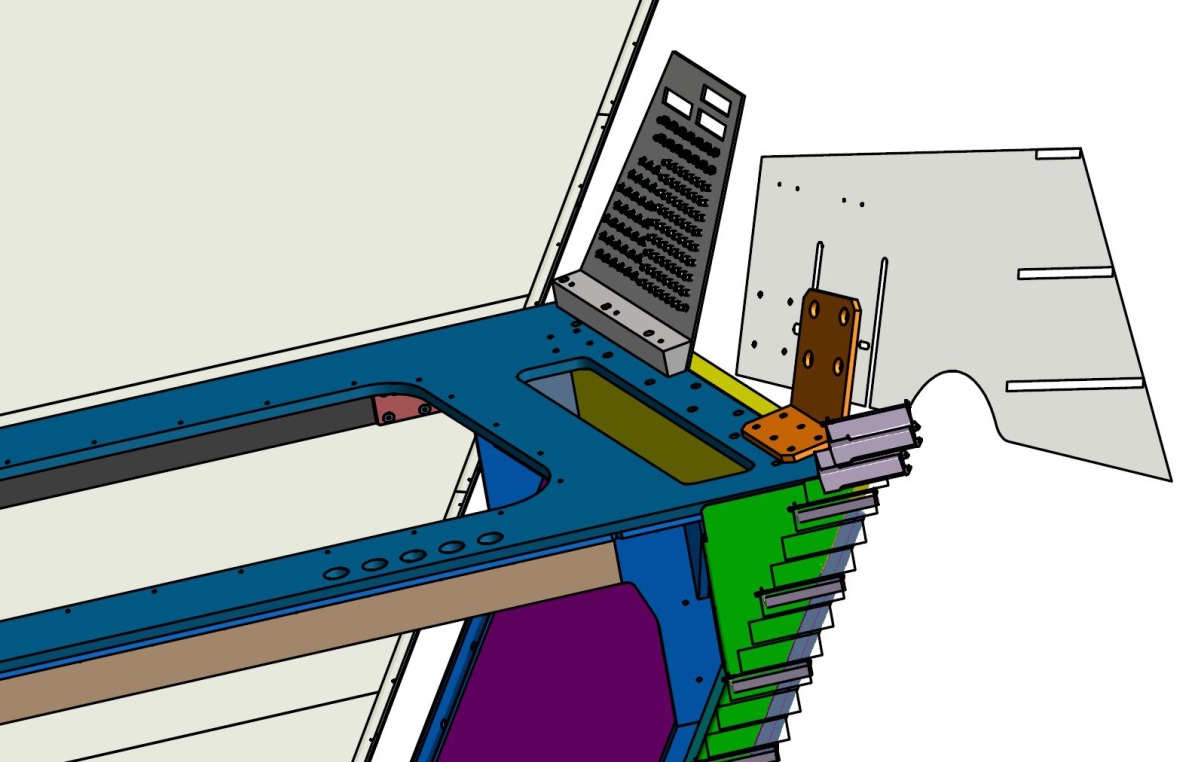 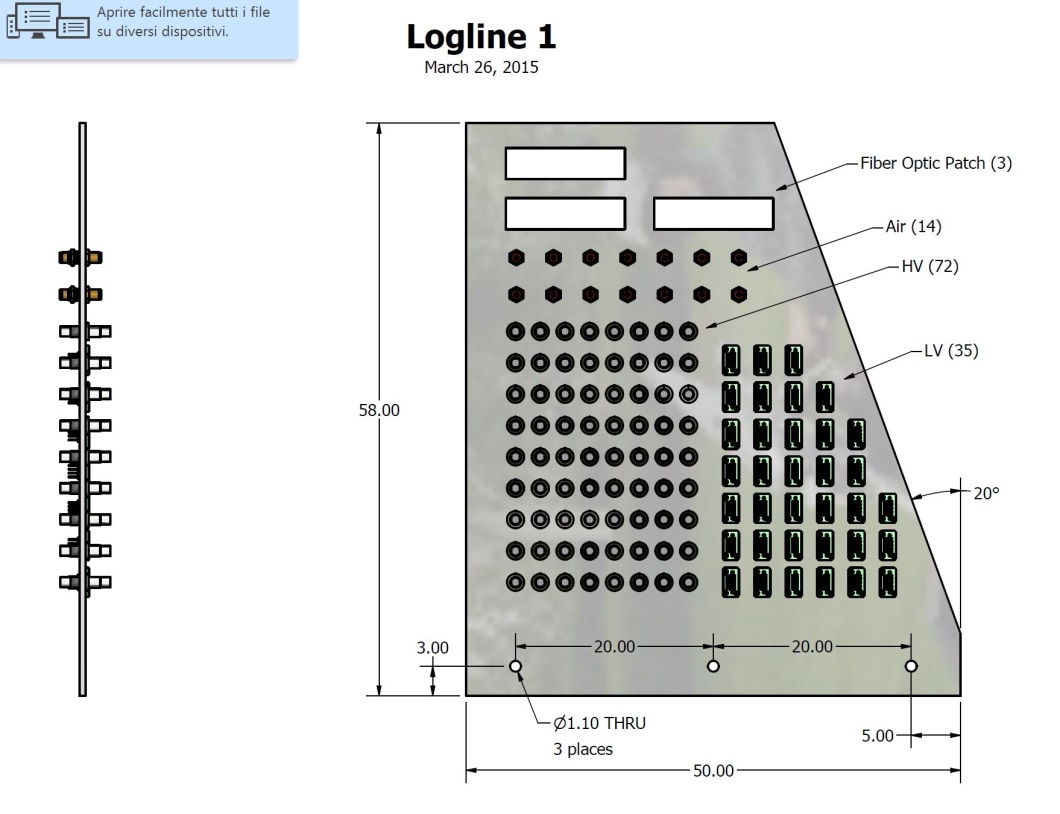 TOP  PANEL
THE P_PANELS ARE UNDER DEVELOPMENT BY AN ARGONNE COLLABORATION (K. Bailey)

  - THE ACTUAL VERSION  IS PLACED ON THE SIDES OF THE 
    TOP PANEL;

  - DURING THE  ASSEMBLING  ON THE FORWARD CARRIAGE, 
    IT WILL BE ROTATE IN HORIZONTAL POSITION;

  - THE CHECKING  WITH THE “TOF  REGION 2” HAS BEEN 
     MADE.
INFN-LNF / D. Orecchini – S. Tomassini – 06/24-25/2015
SLIDE 18
CLAS12 – RICH MECHANICS REVIEW:BACKWARD PANEL STATUS (By Kevin Bailey – Argonne)
COMPONENTS STILL UNDER DEVELOPMENT ....
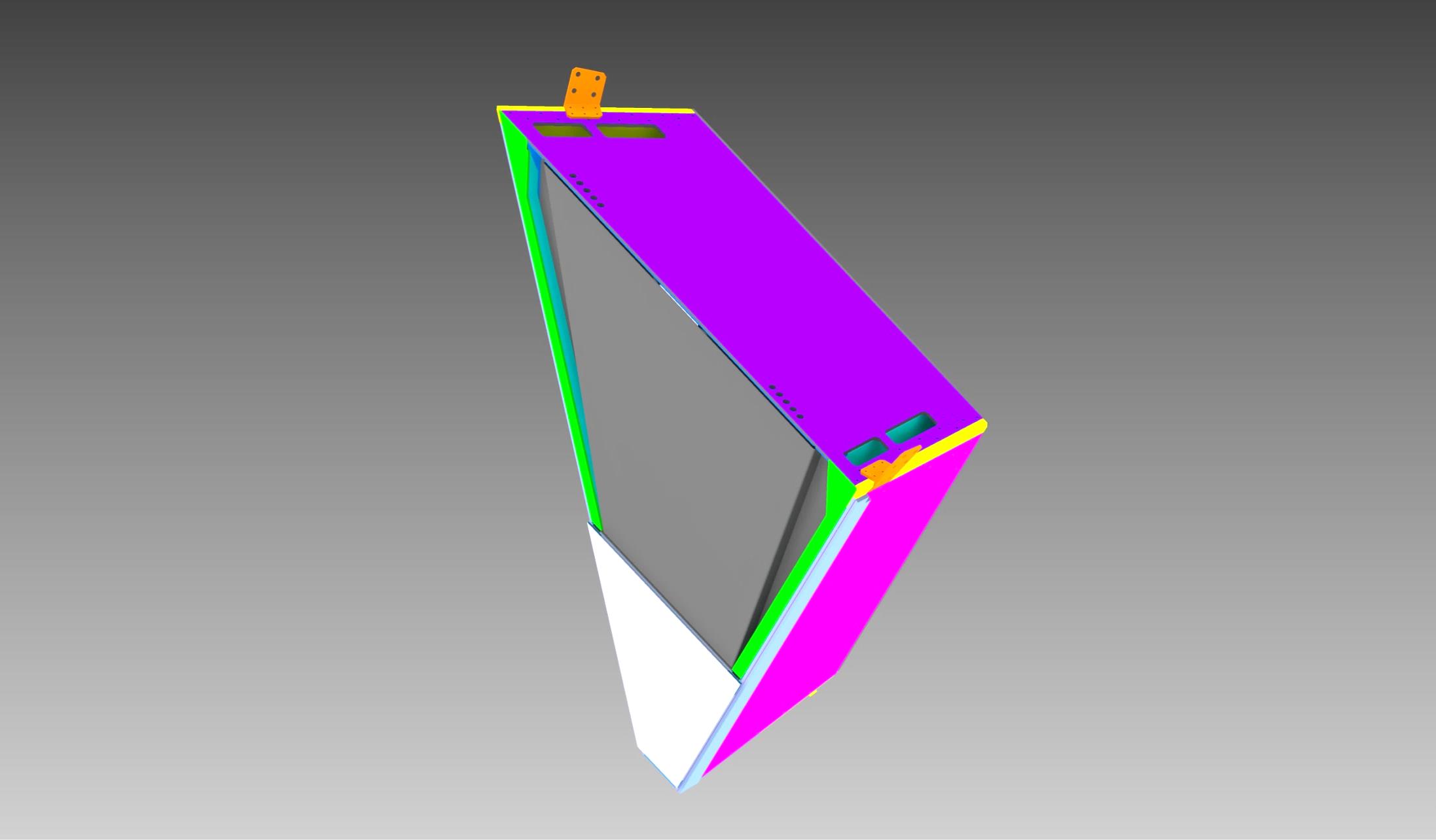 HOLES  ON  TOP  PANEL FOR  EVACUATION  EXAUST  AIR
CHIMNEY FOR  EVACUATION  EXAUST AIR,  ARE DIRECTLY  BUILT  IN  THE BACKWARD  PANEL
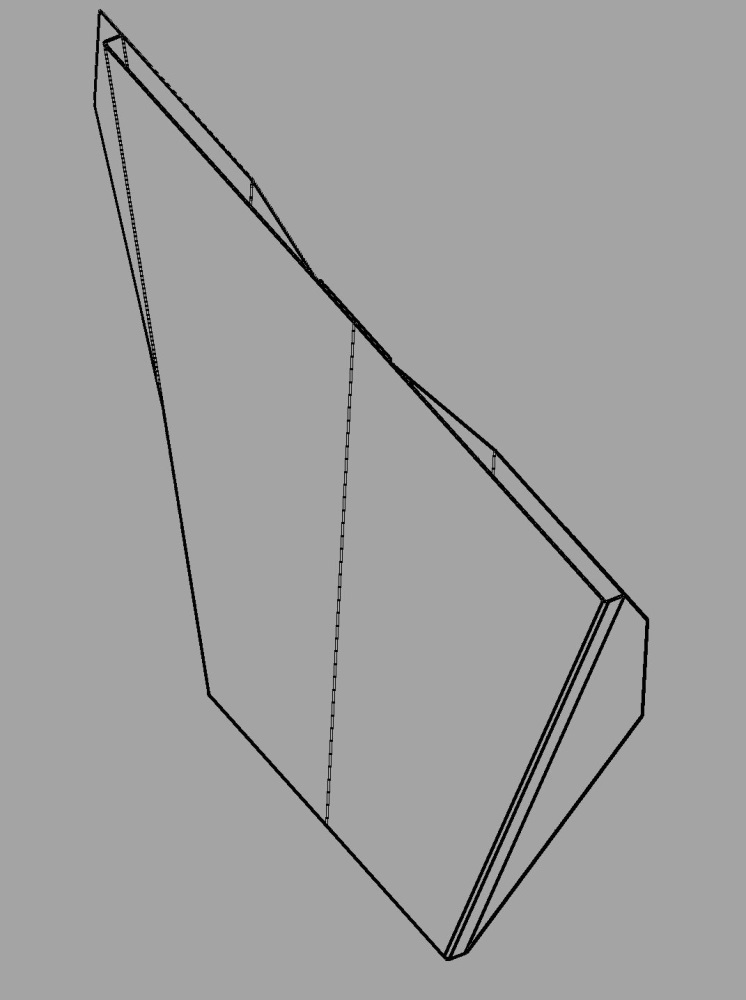 BACKWARD PANEL (CFRP)
THE COOLING SYSYTEM OF THE HEAT PRODUCED BY THE ELECTRONICS OF THE E_PANEL IS UNDER DEVELOPMENT  IN LNF
E_PANEL
INFN-LNF / D. Orecchini – S. Tomassini – 06/24-25/2015
SLIDE 19